Добро пожаловать в школу интеллектуального развития
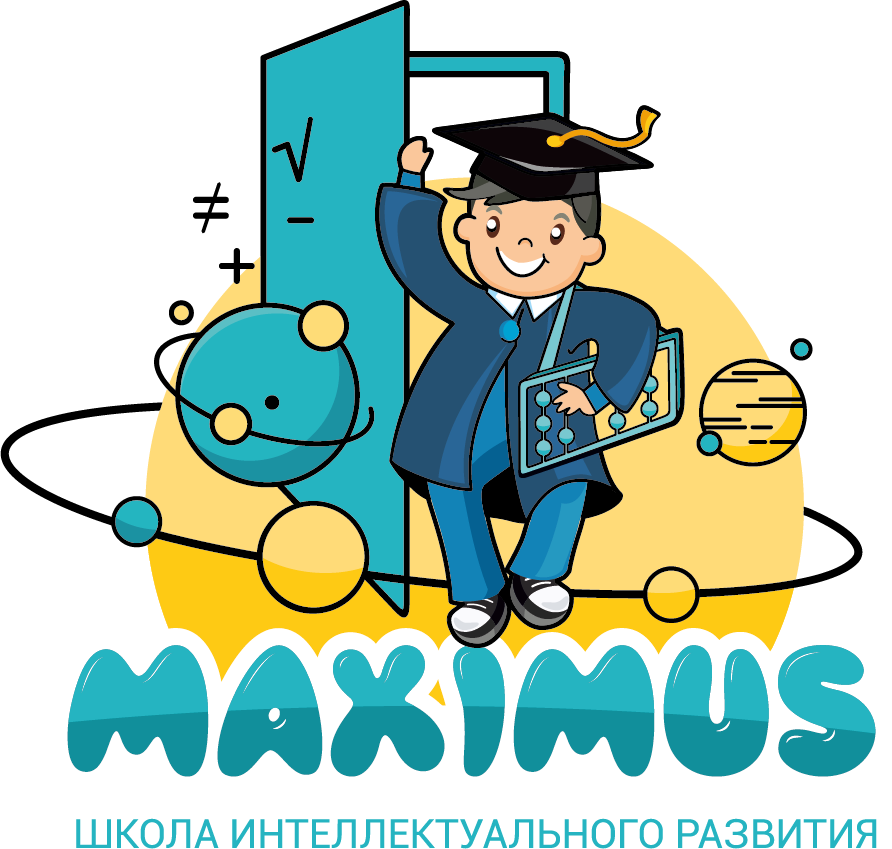 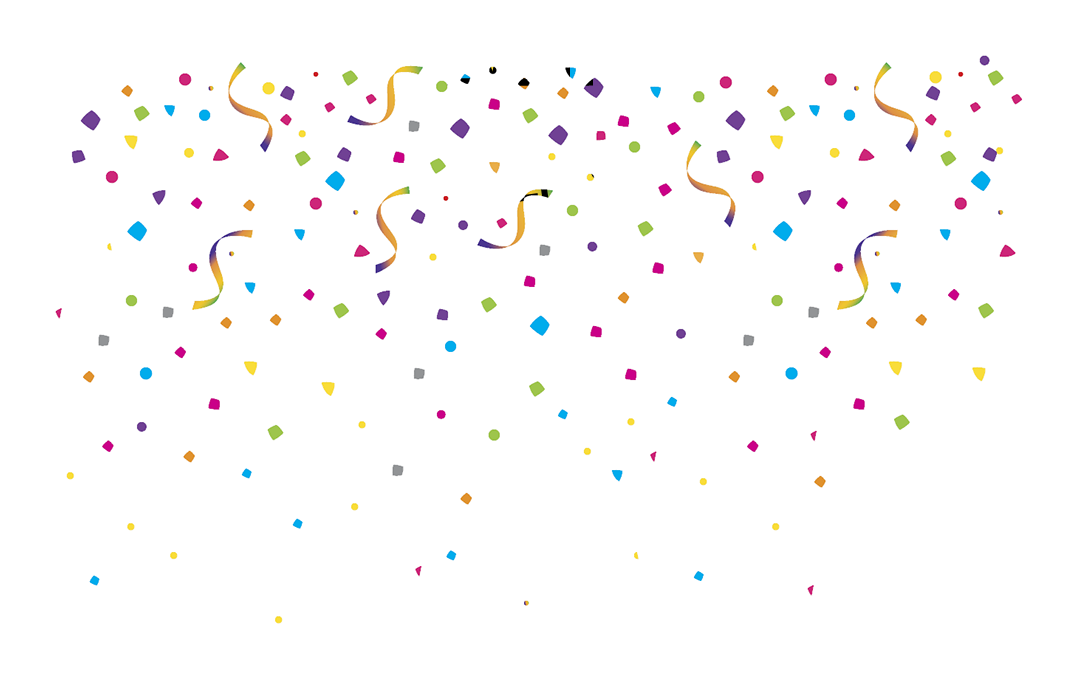 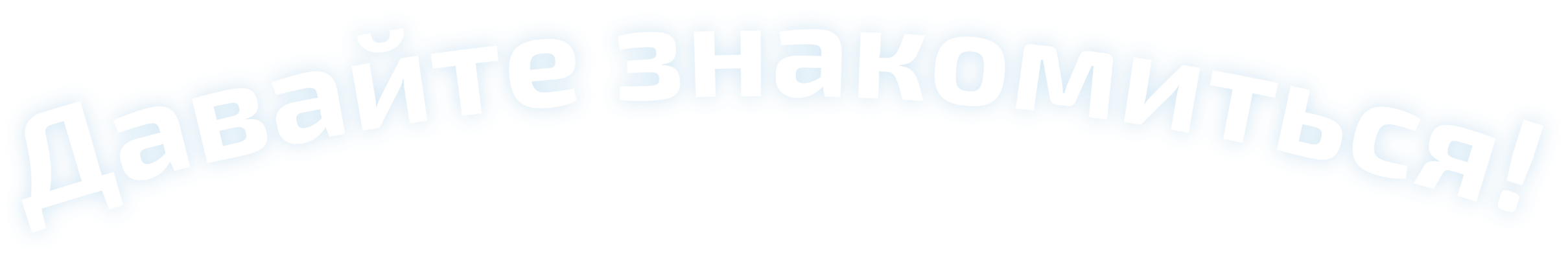 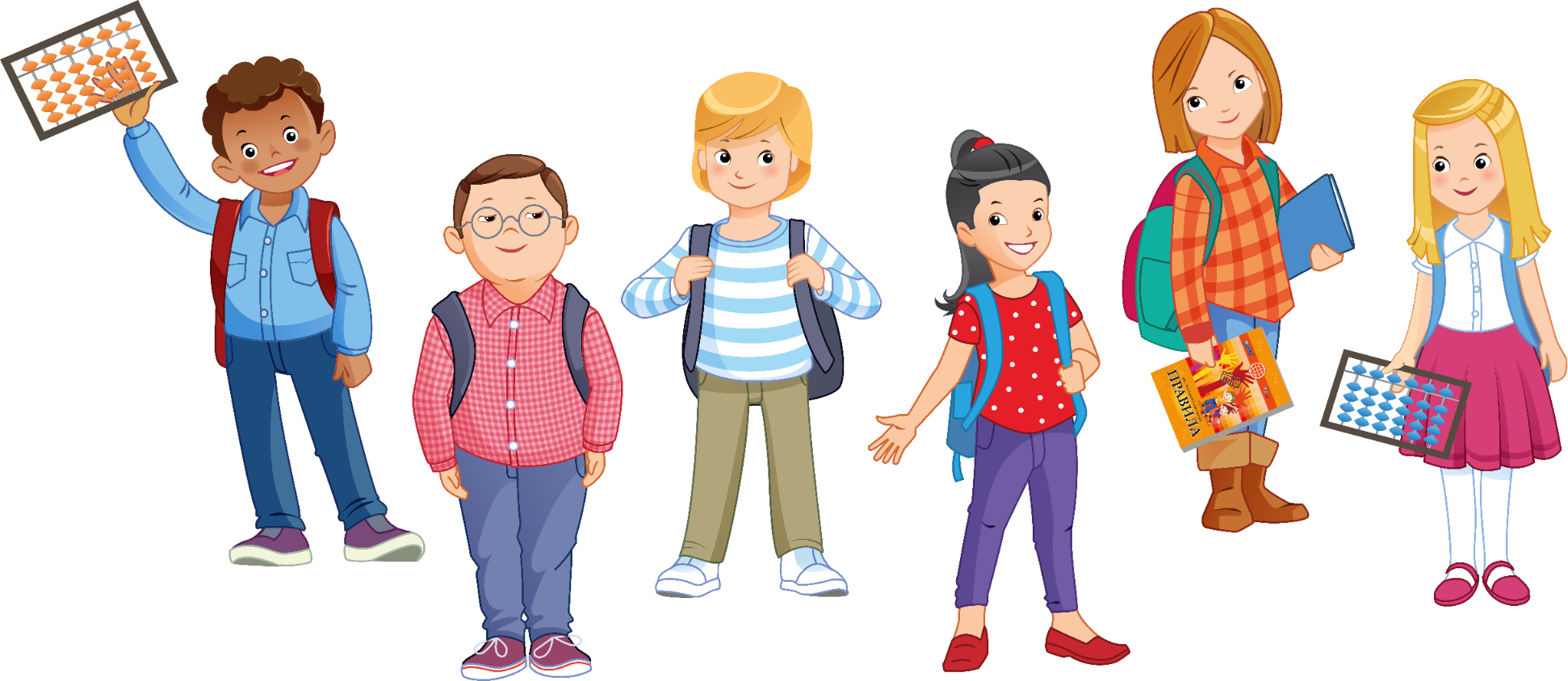 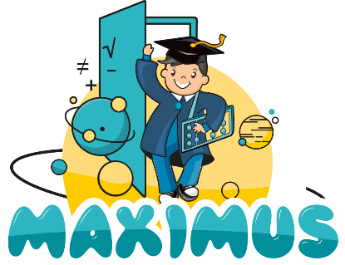 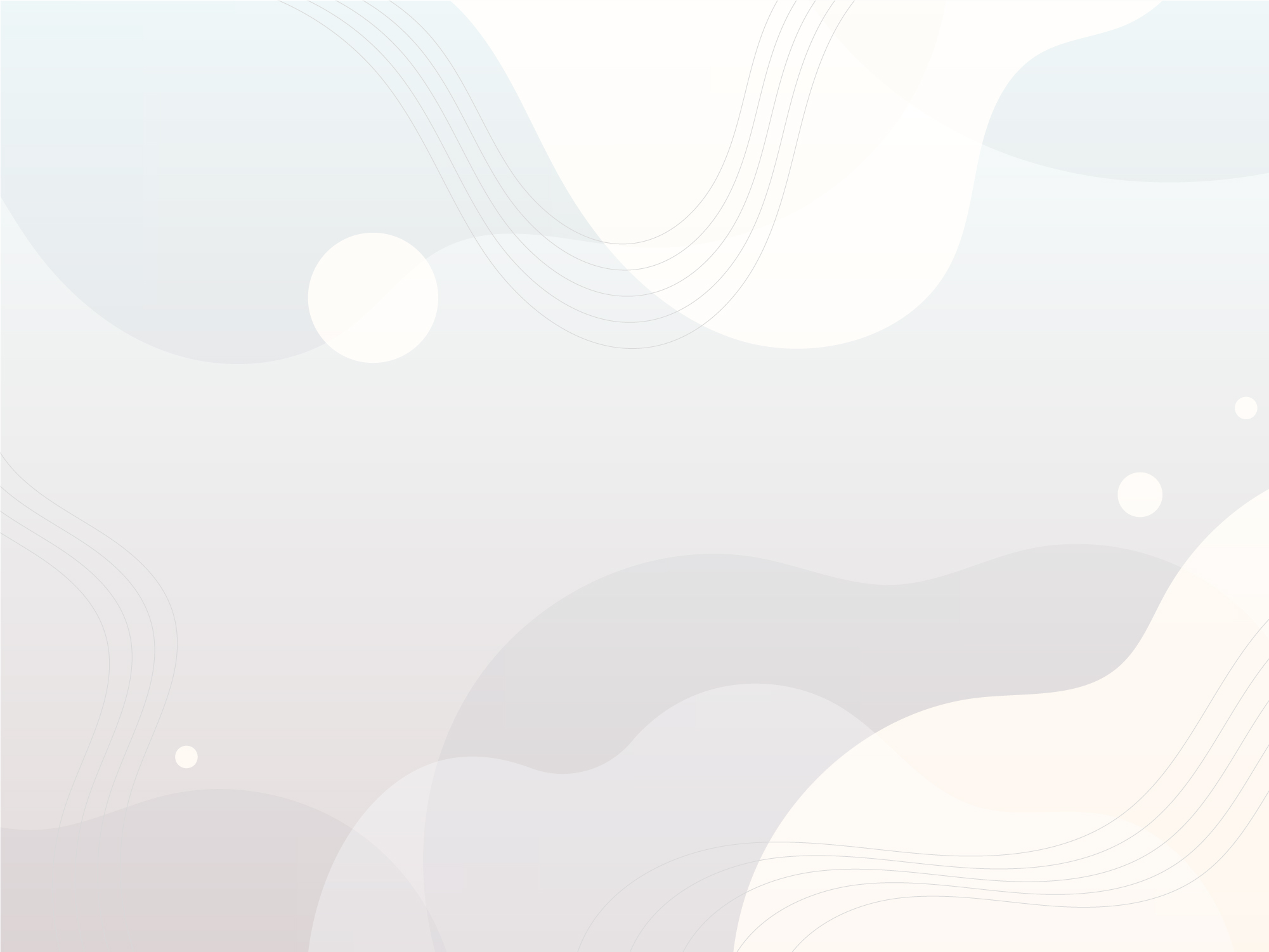 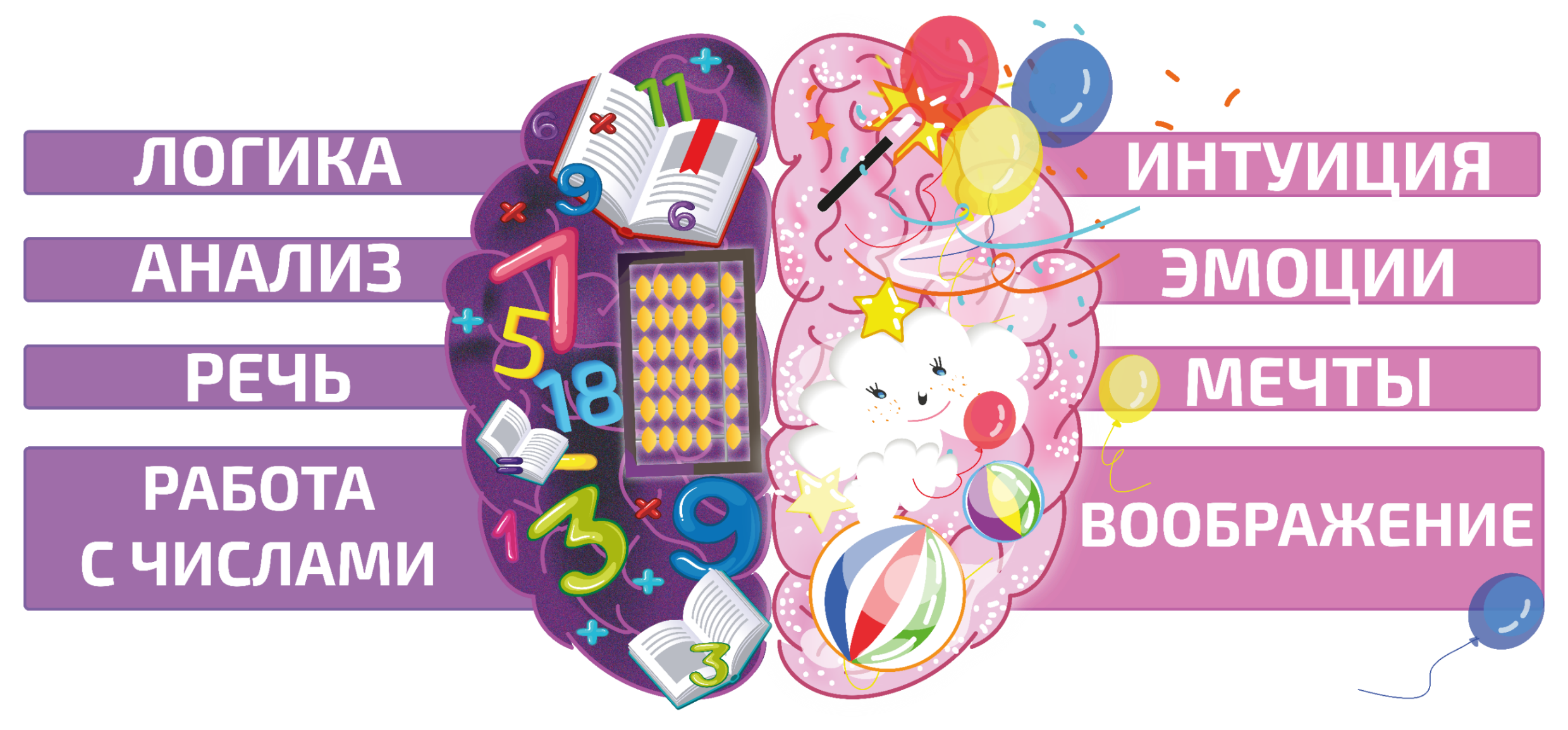 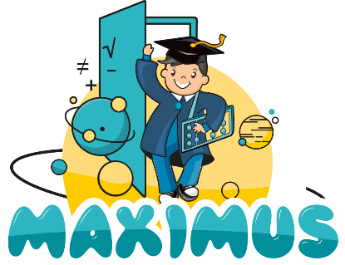 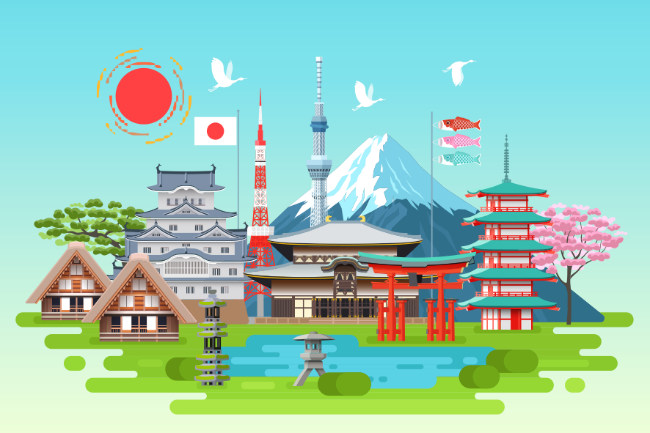 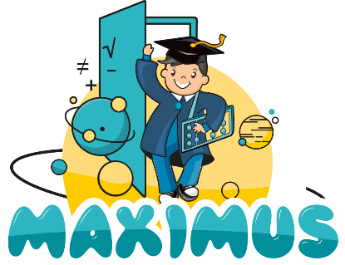 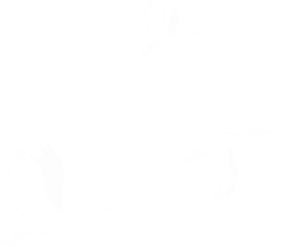 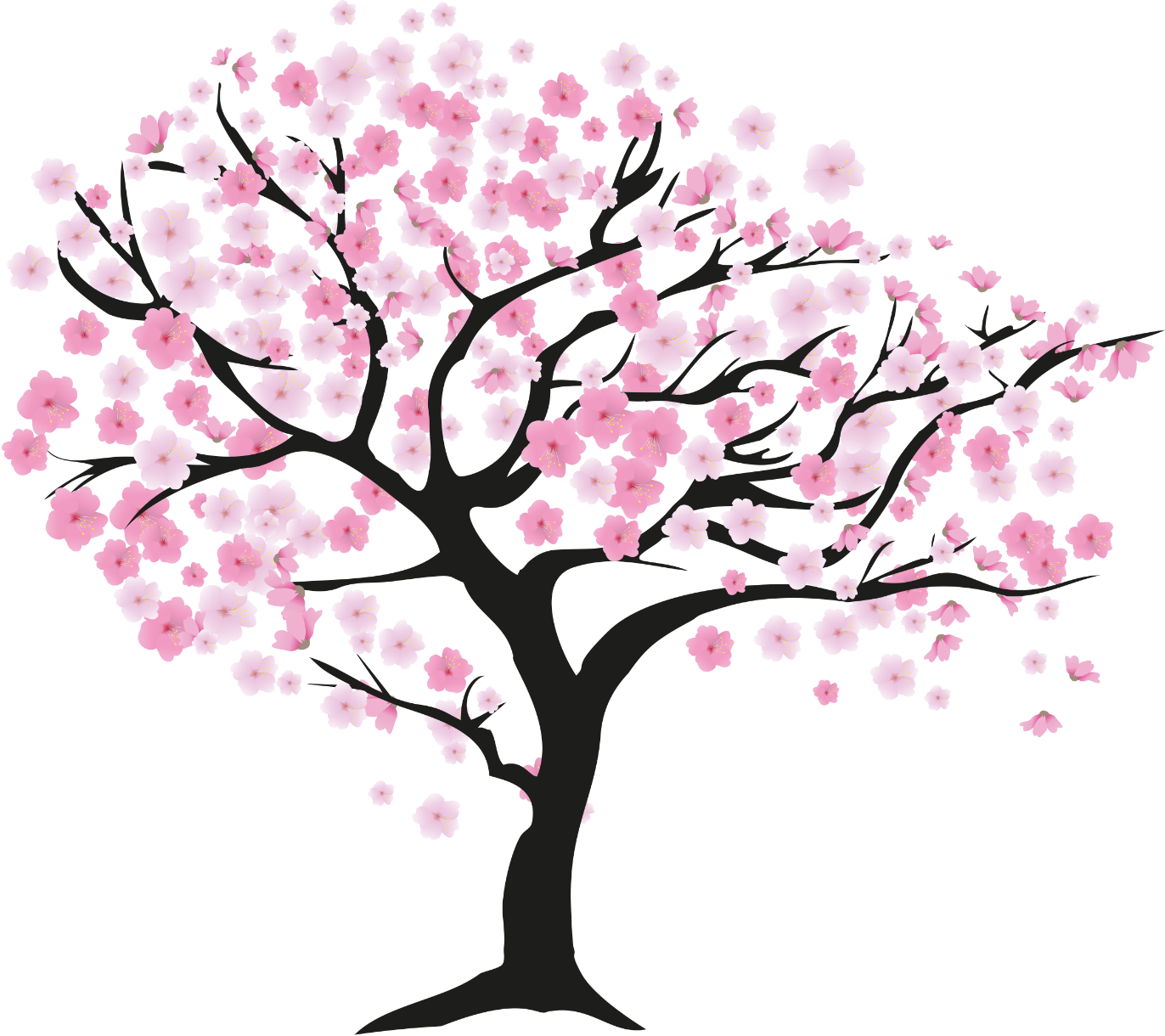 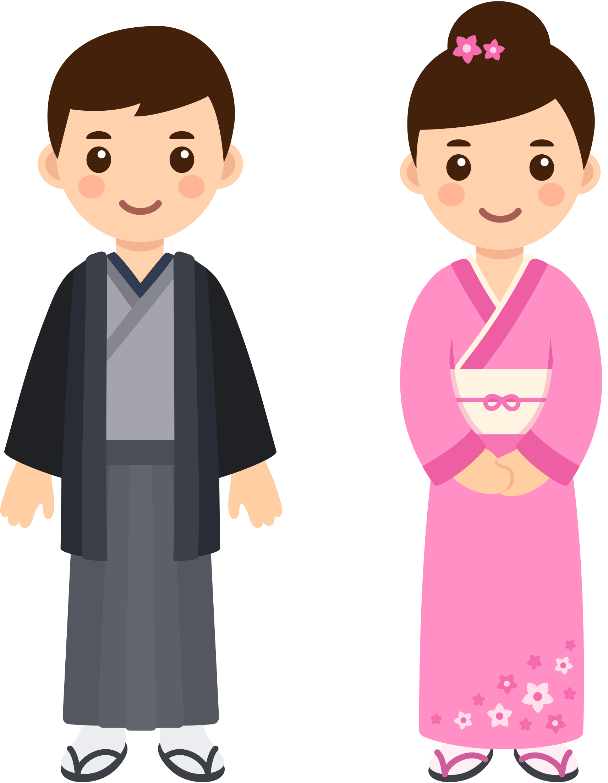 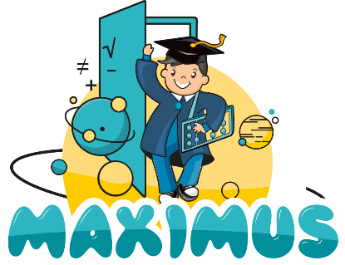 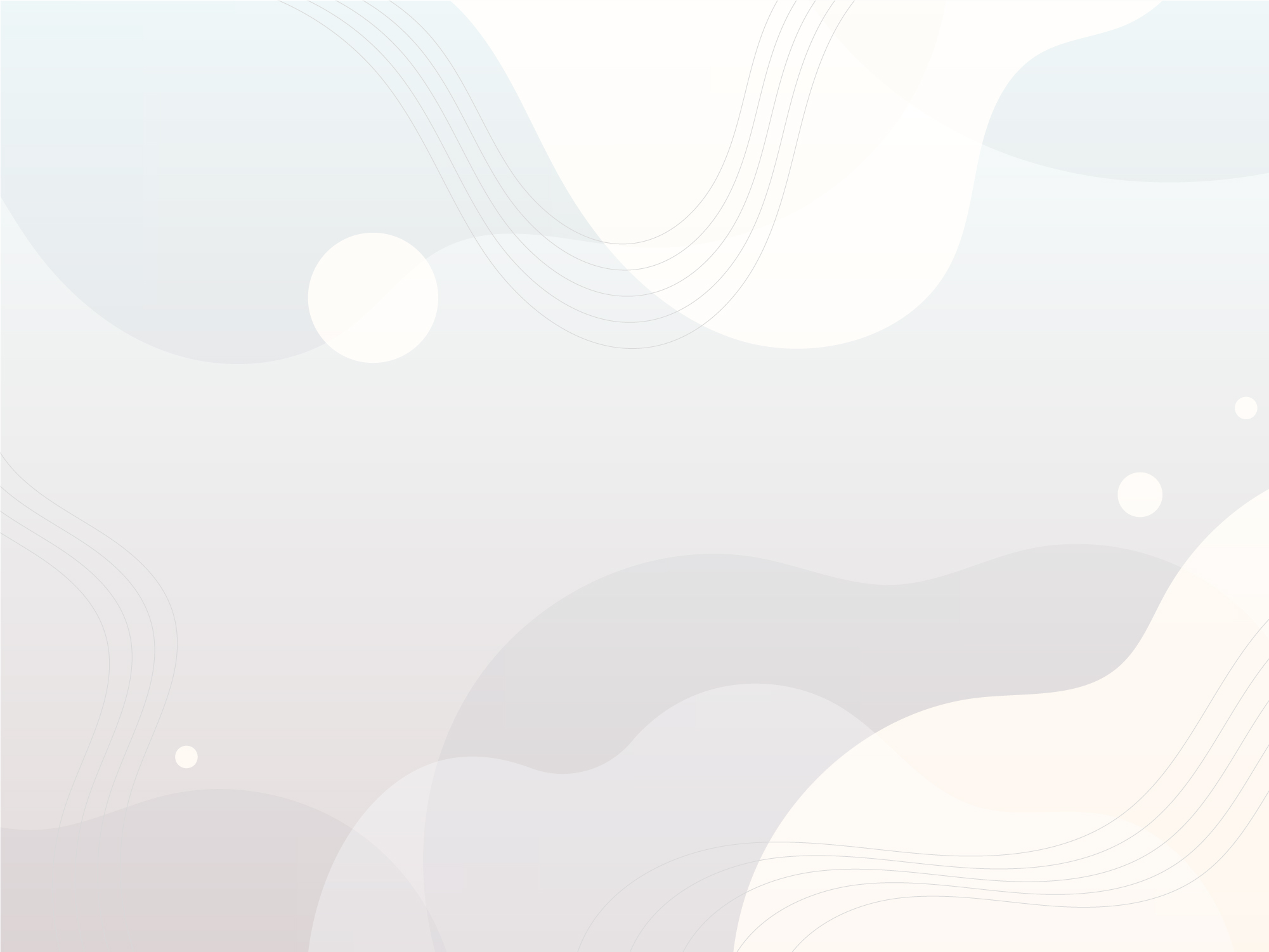 счеты Соробан 2000 лет назад
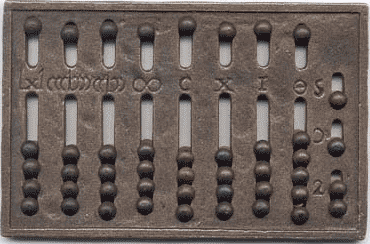 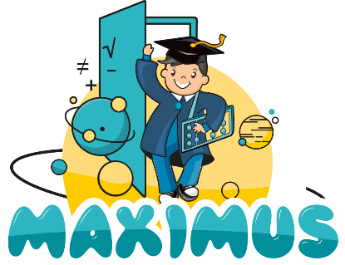 Соробан в наши дни
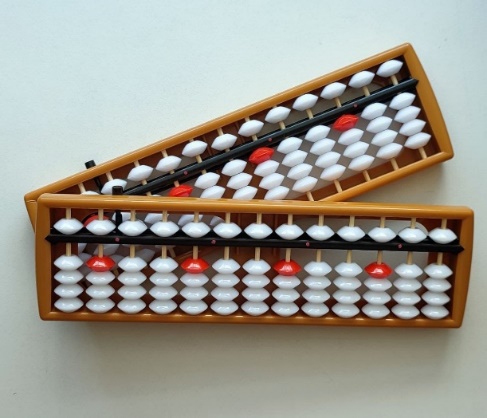 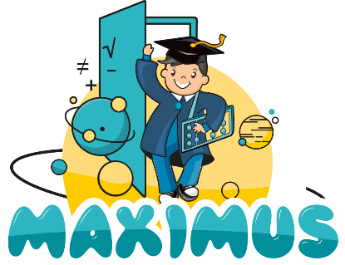 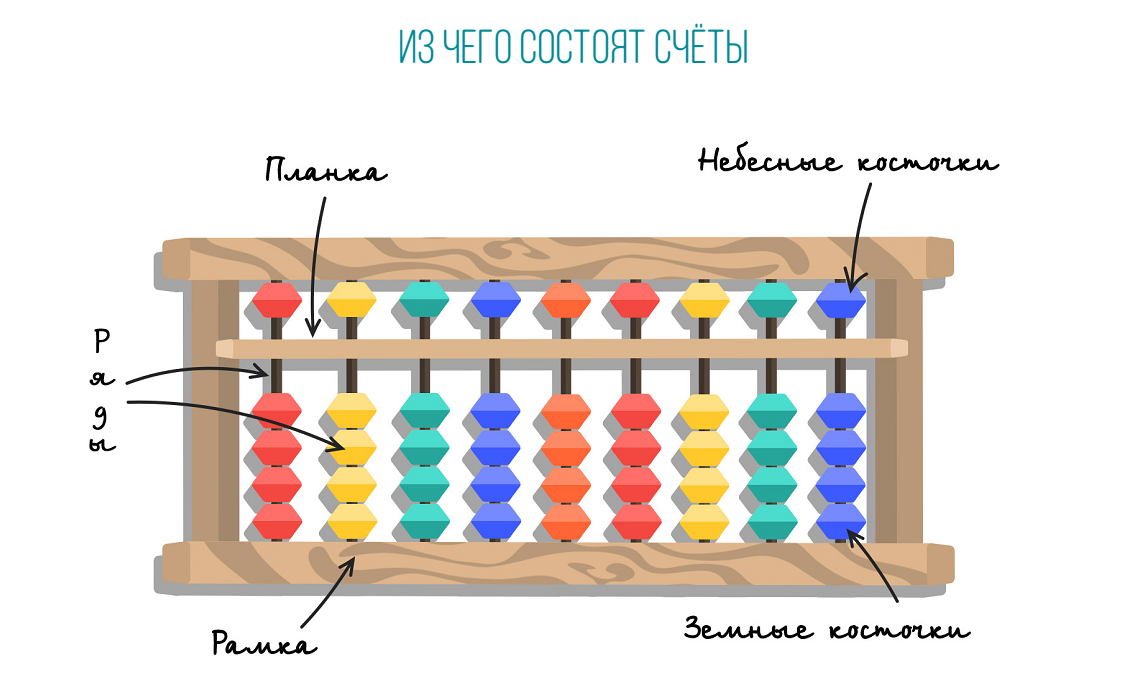 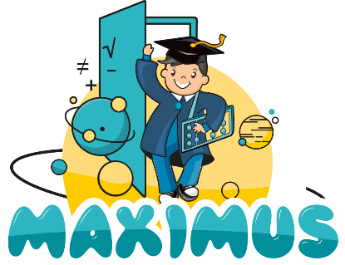 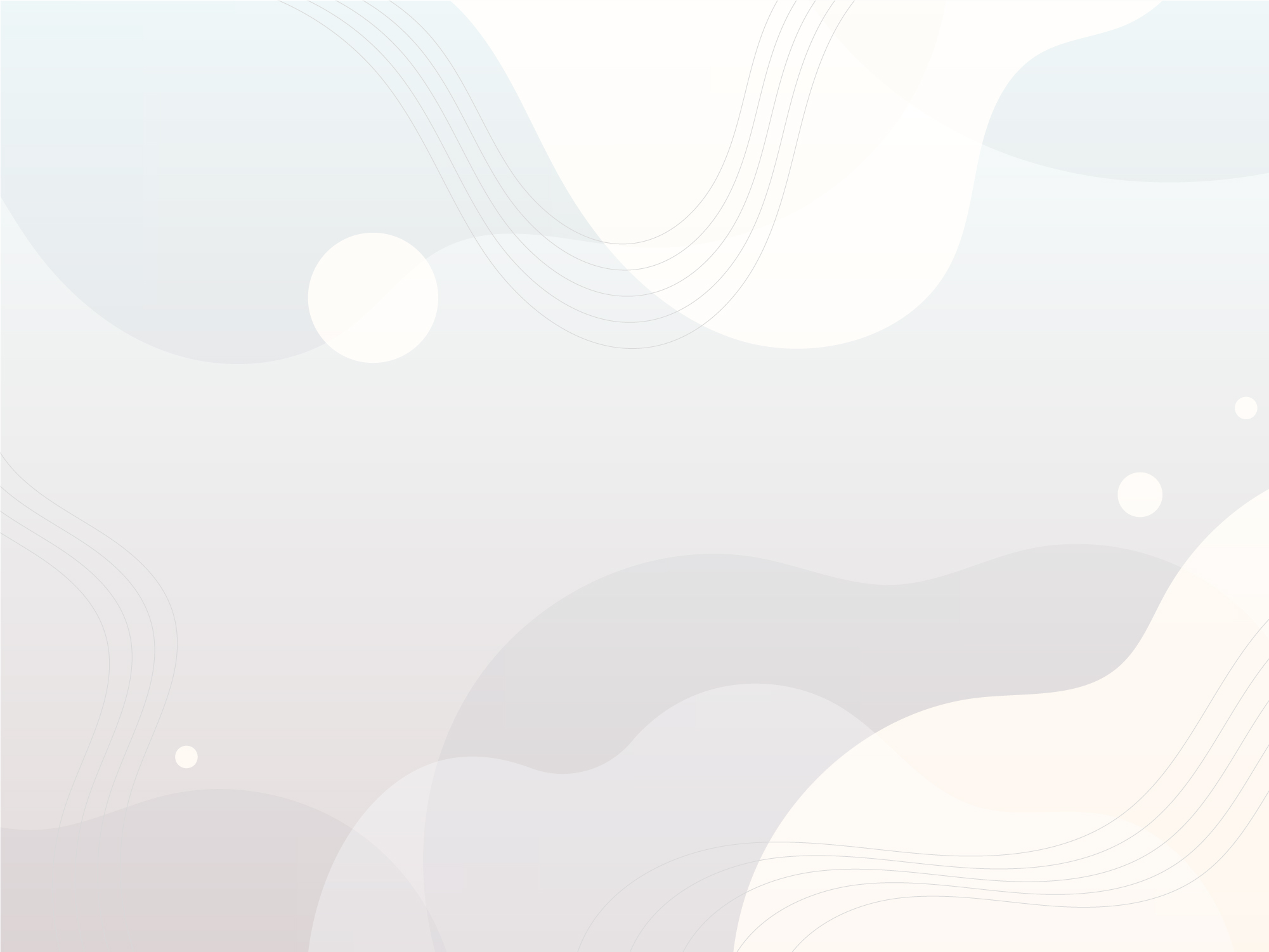 Знакомство с крабиком
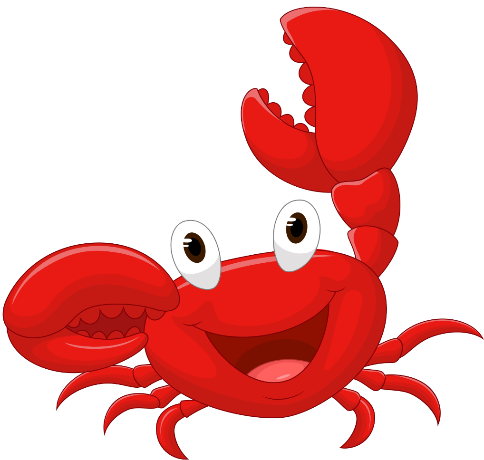 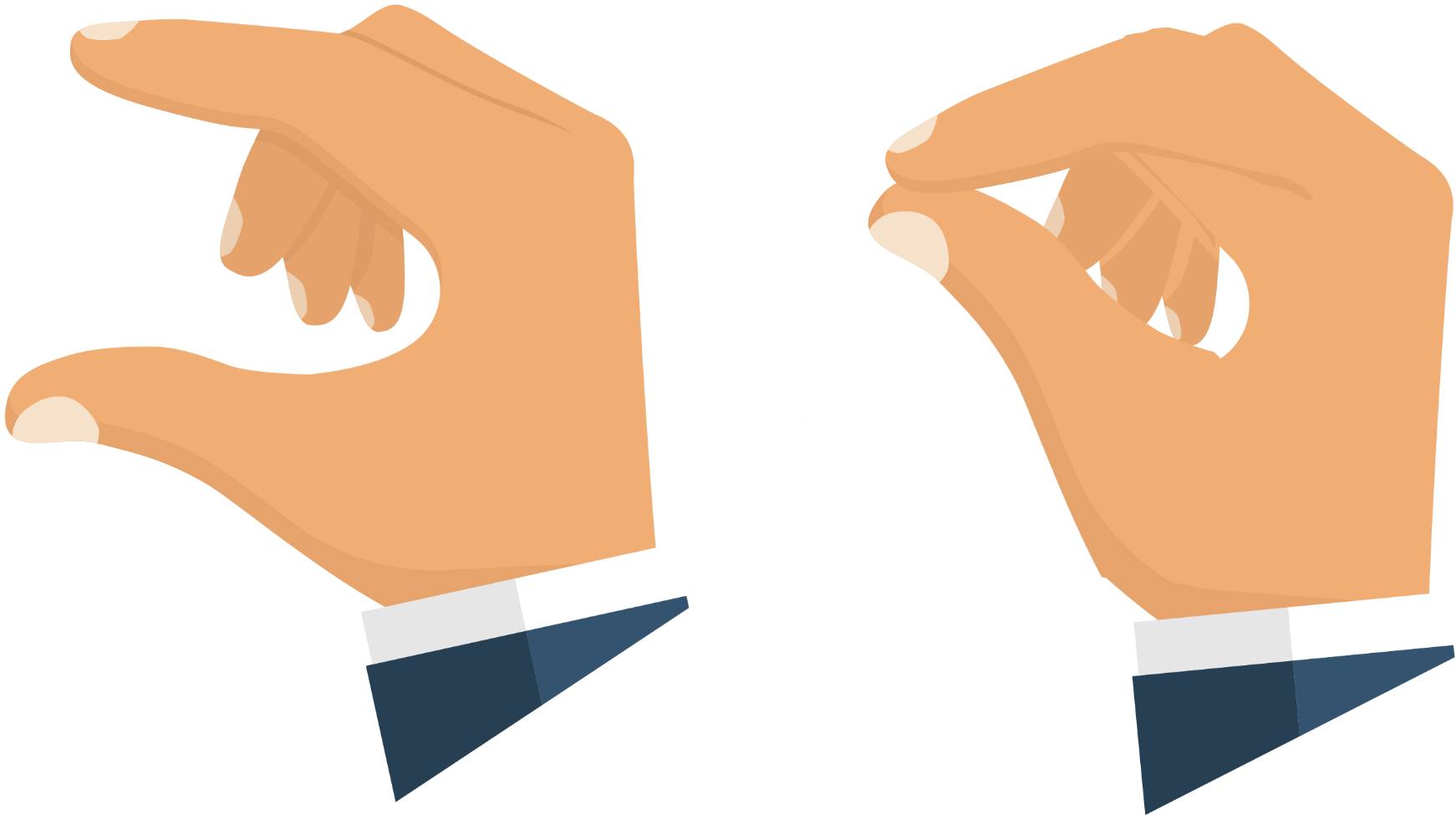 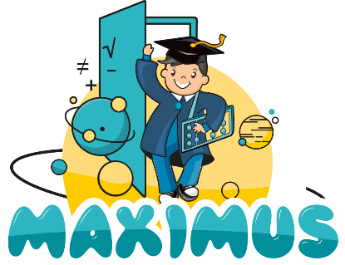 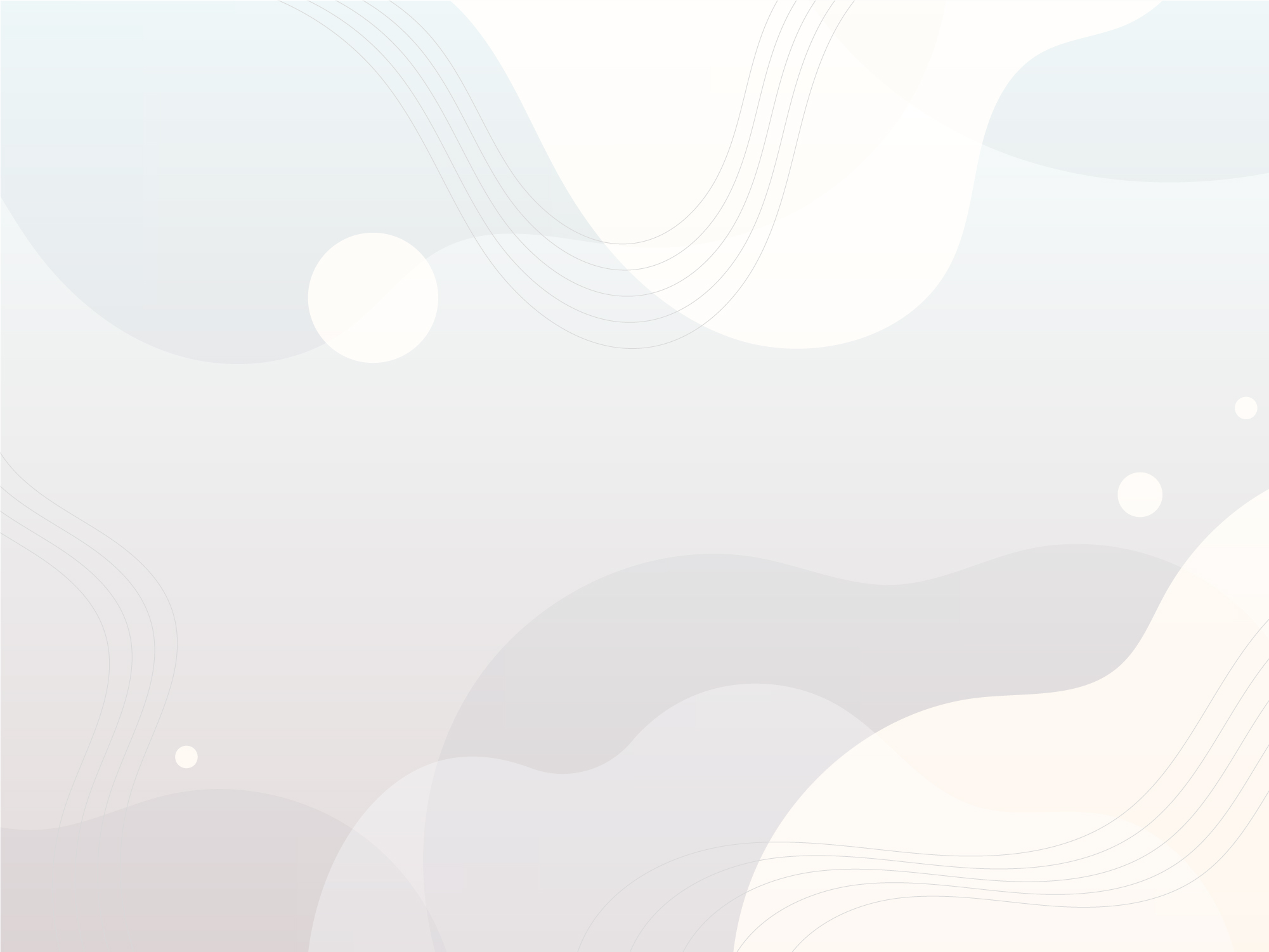 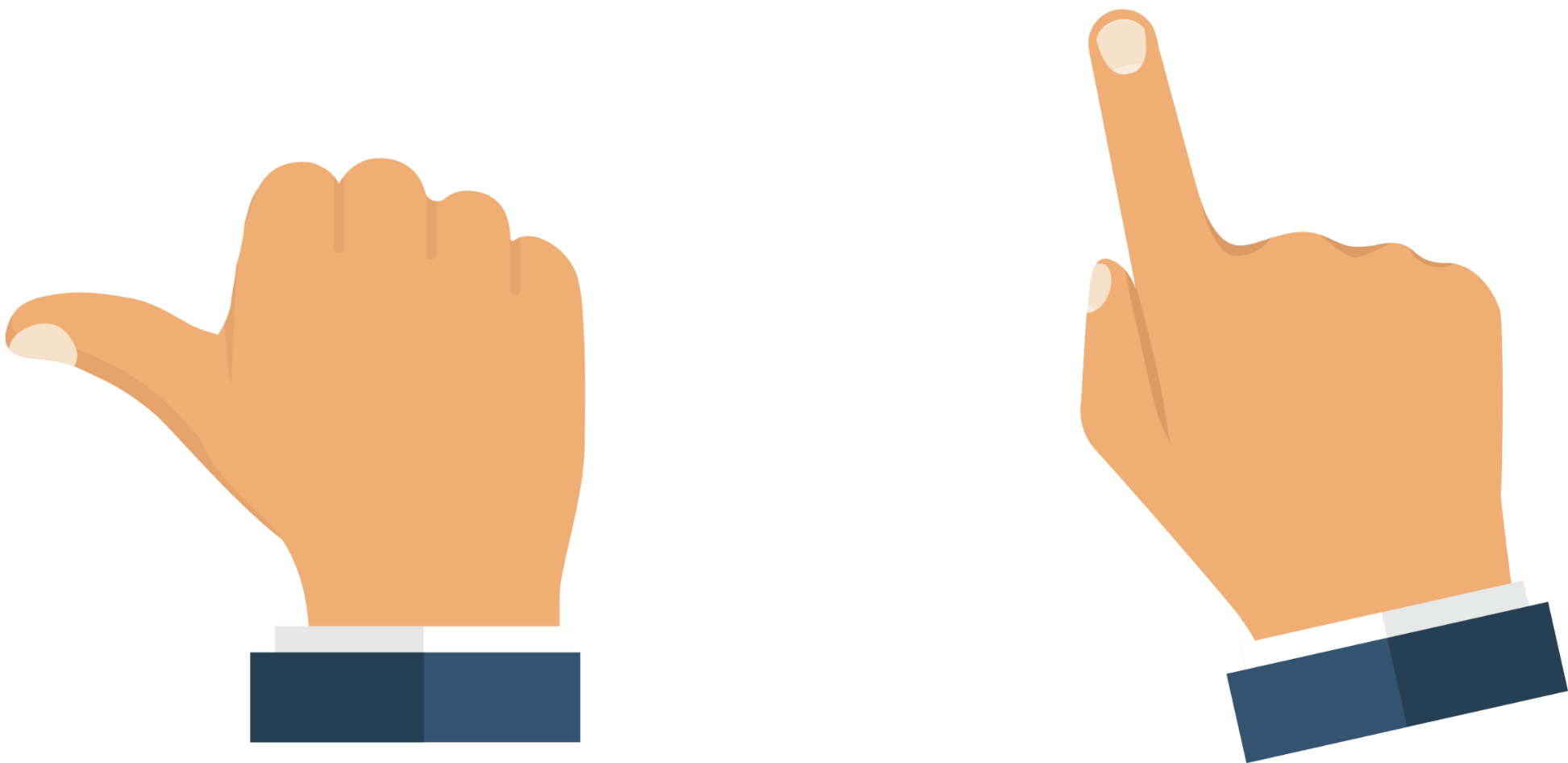 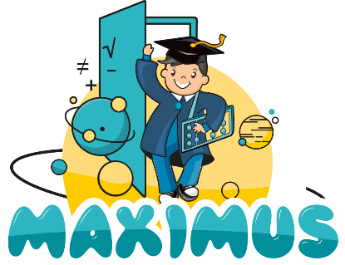 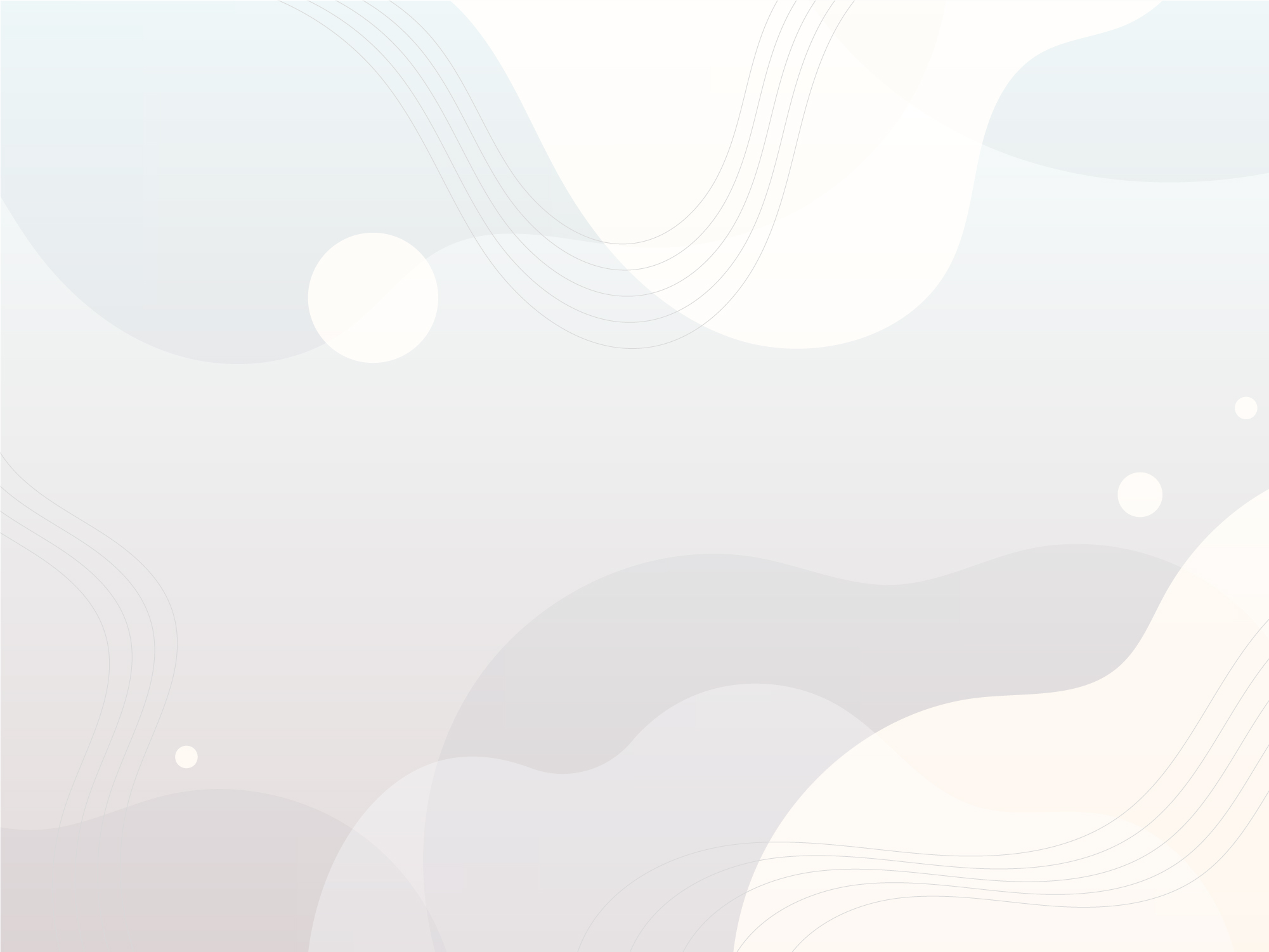 Знакомство со знаками «+» и «-»
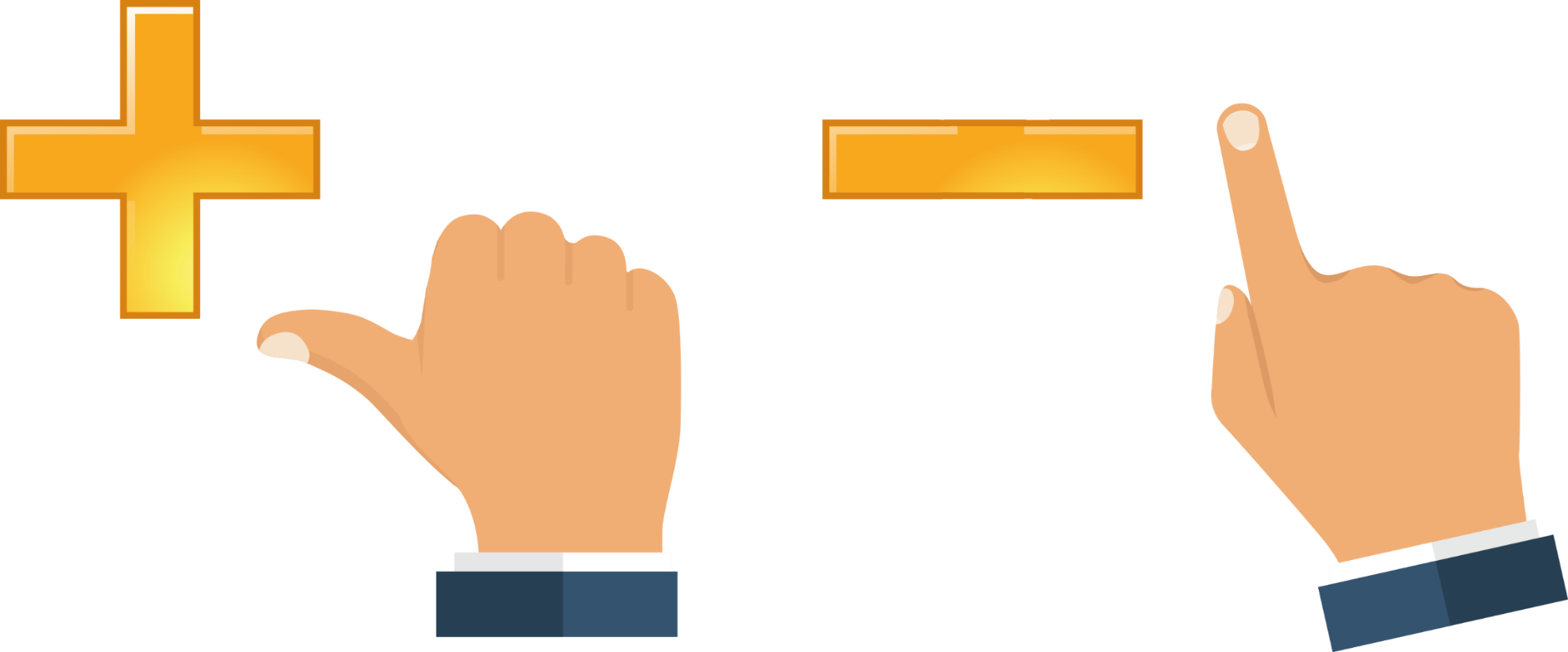 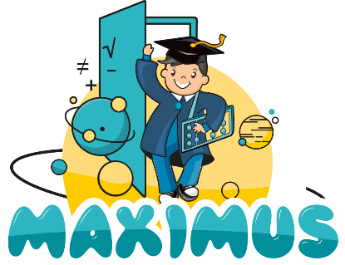 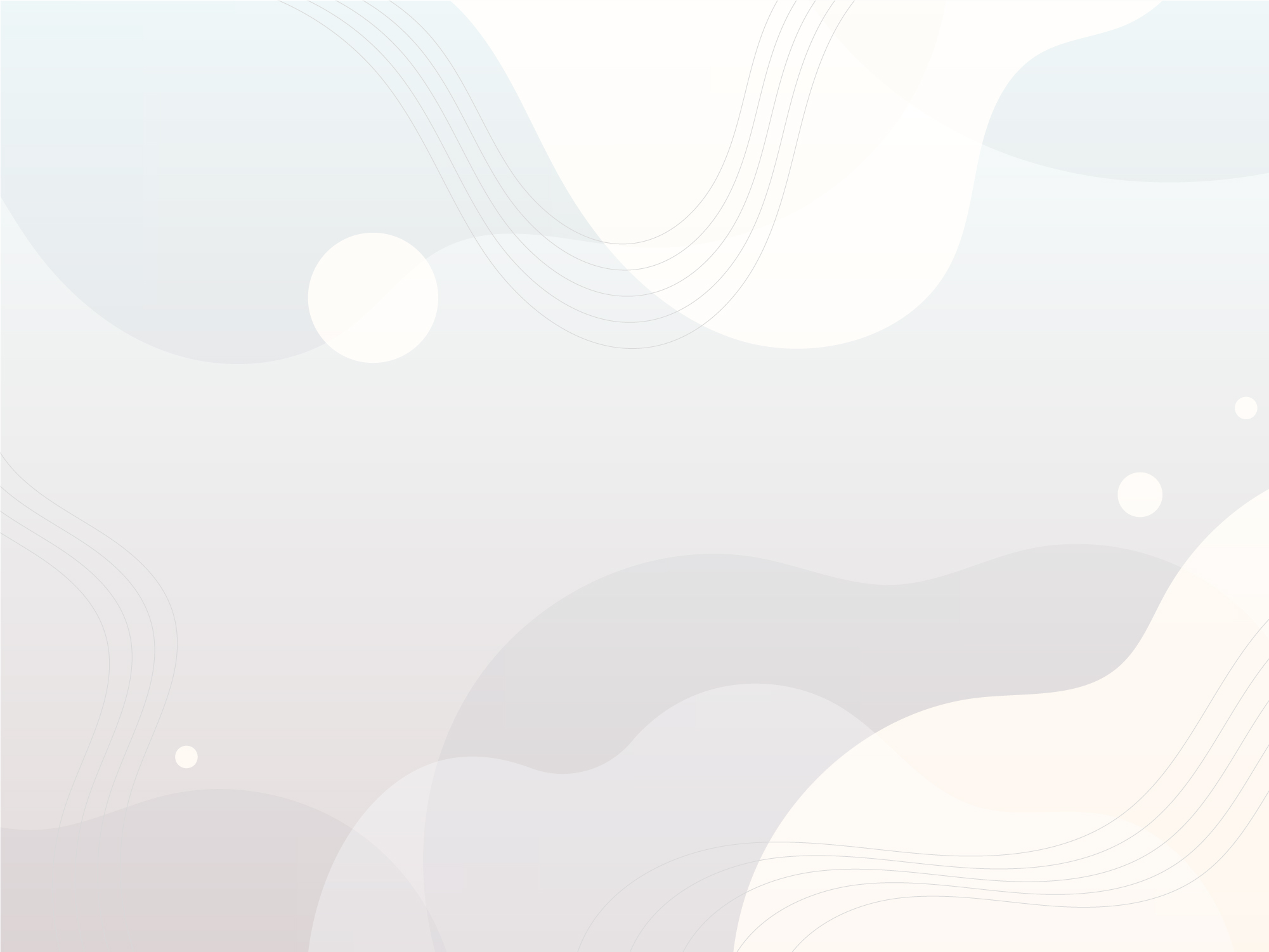 Цифра 0
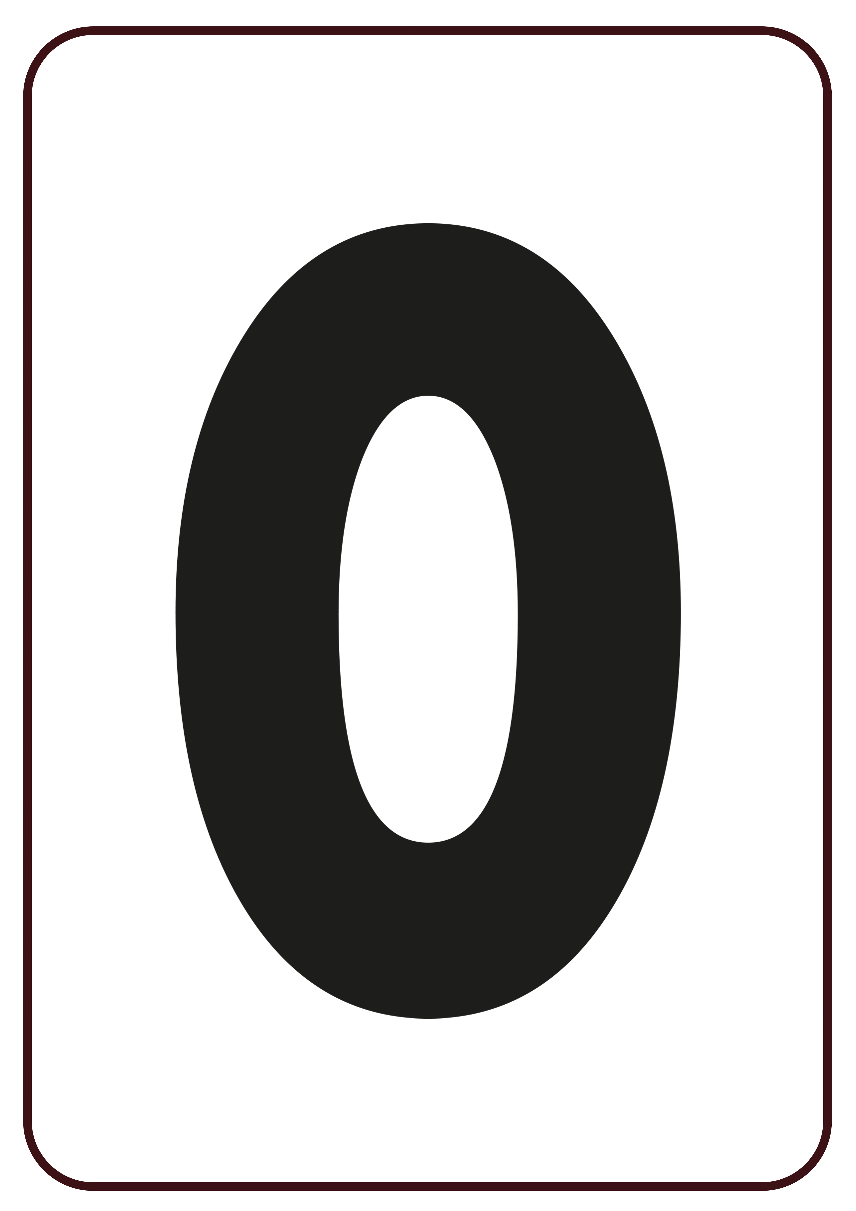 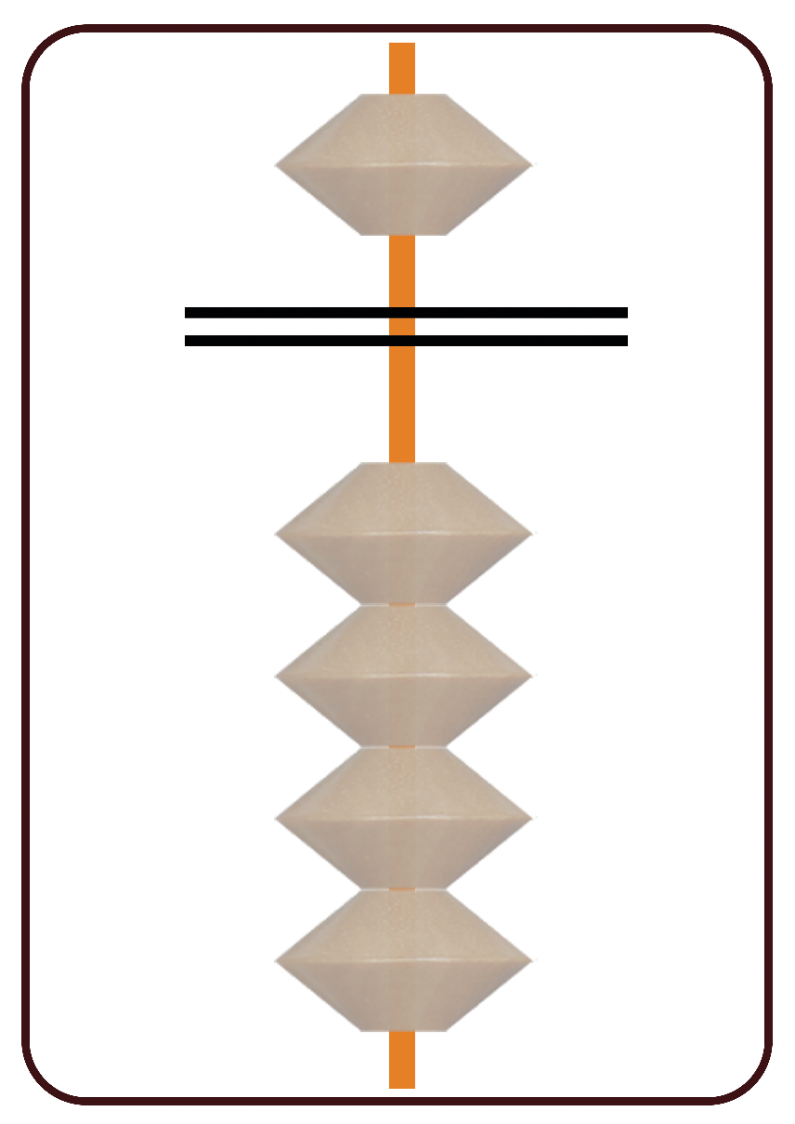 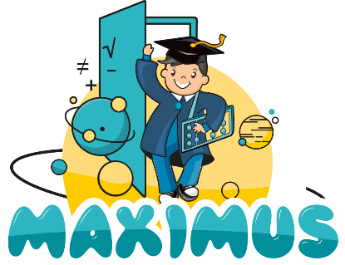 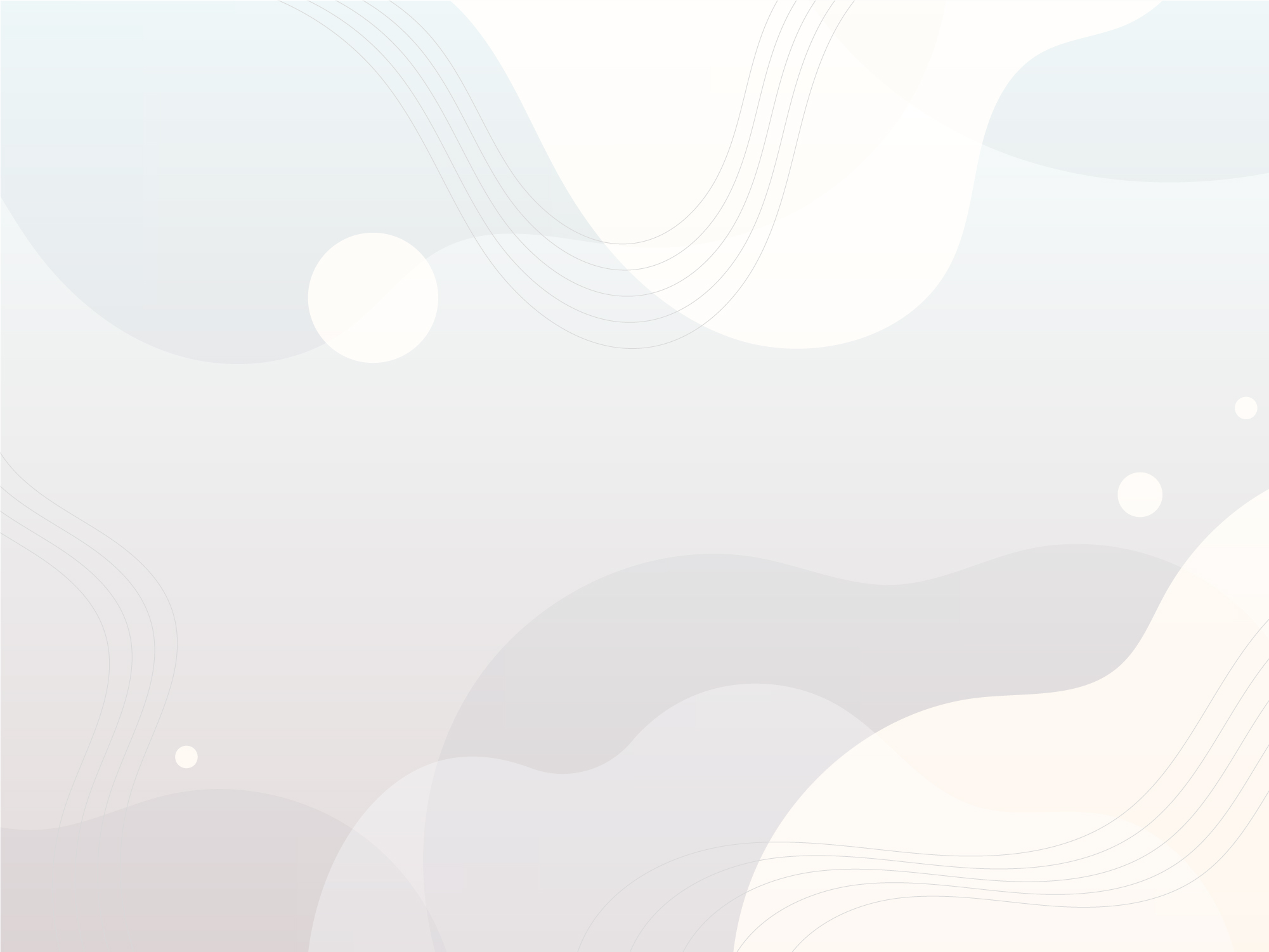 Цифра 1
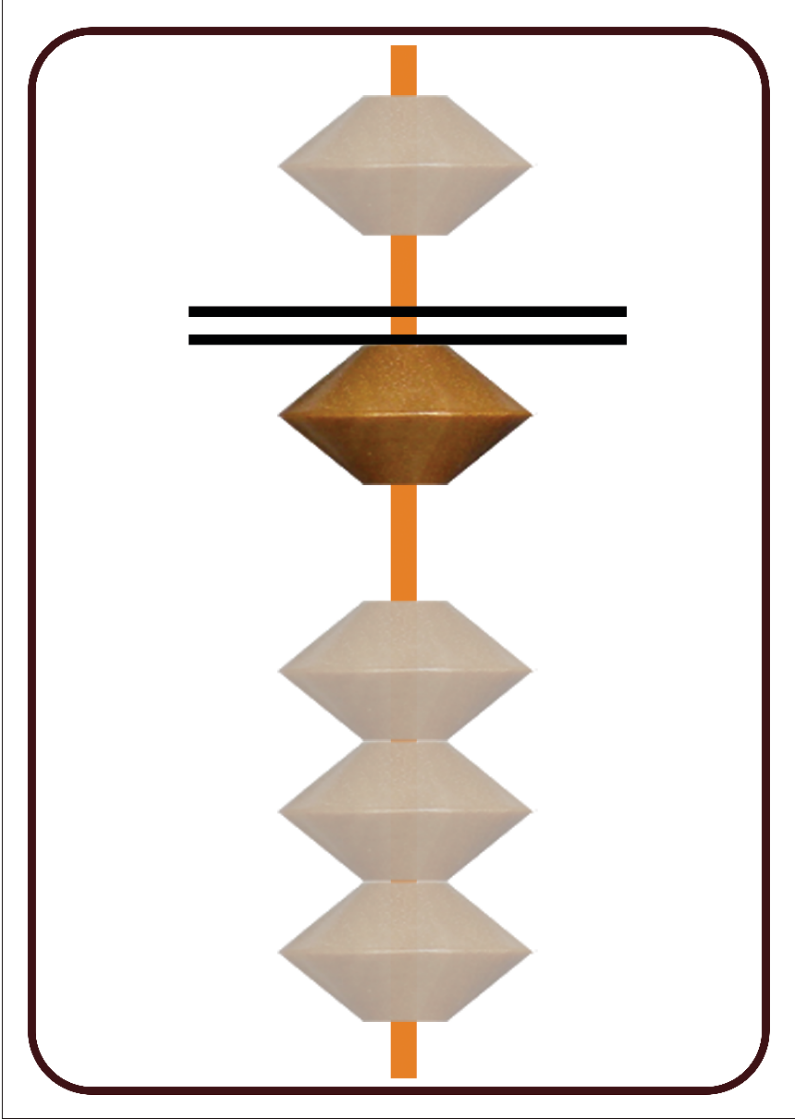 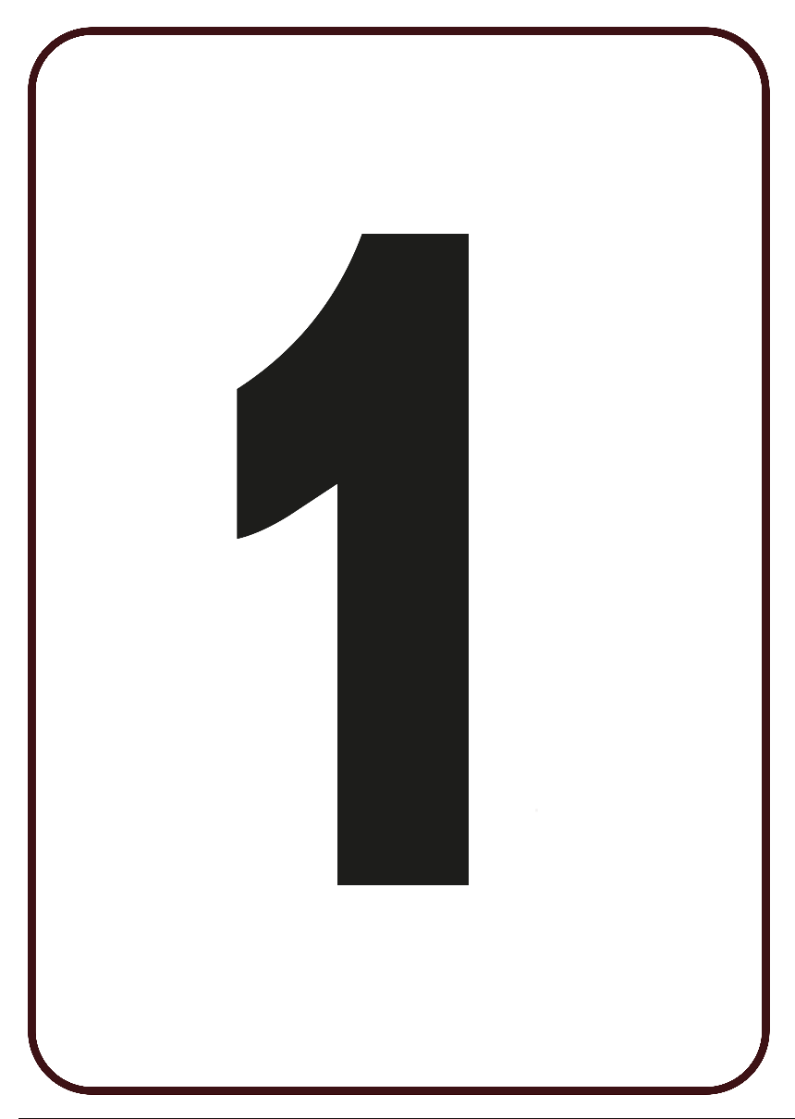 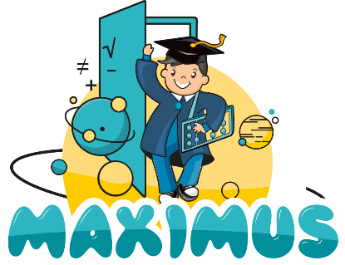 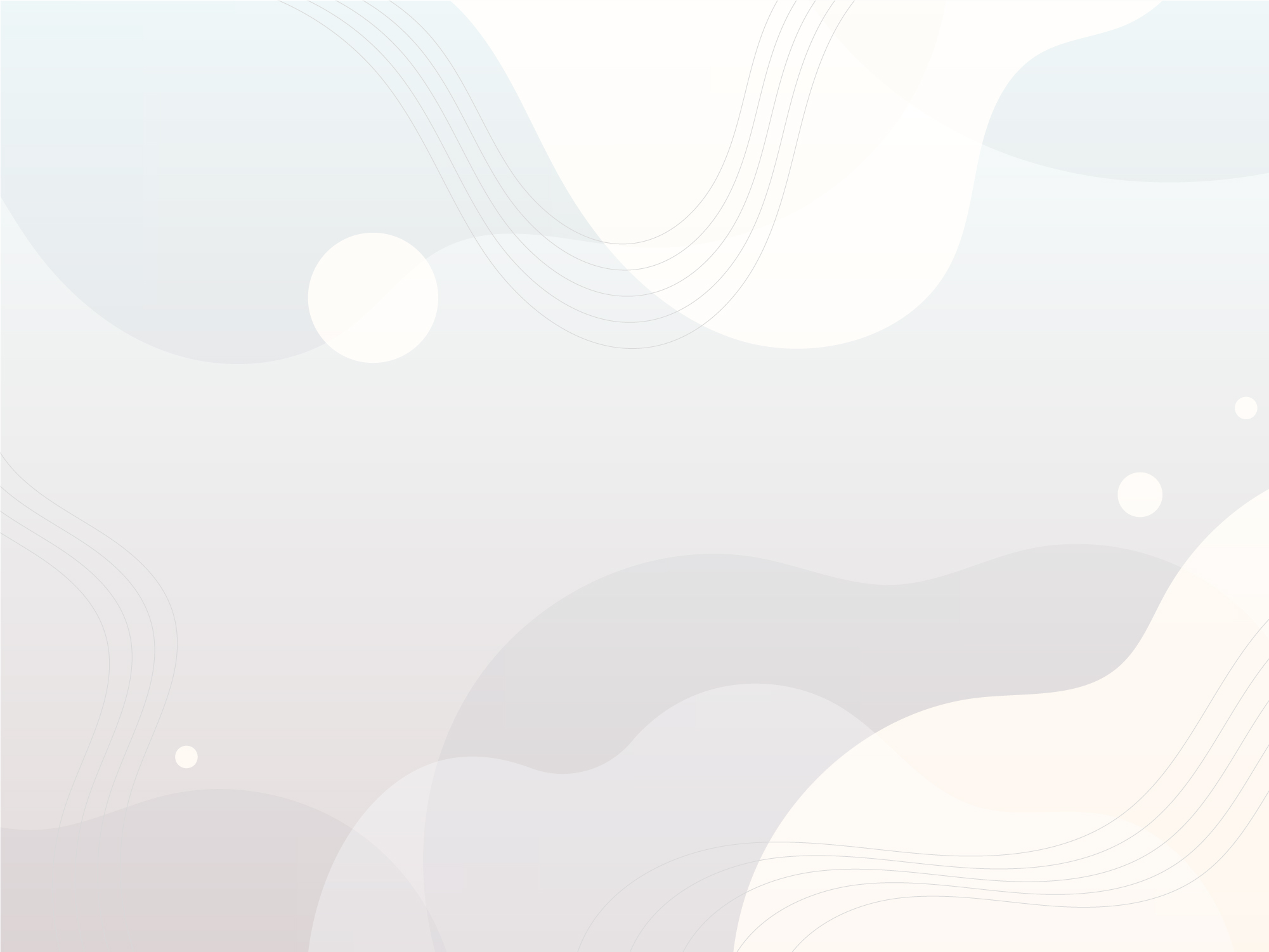 Цифра 2
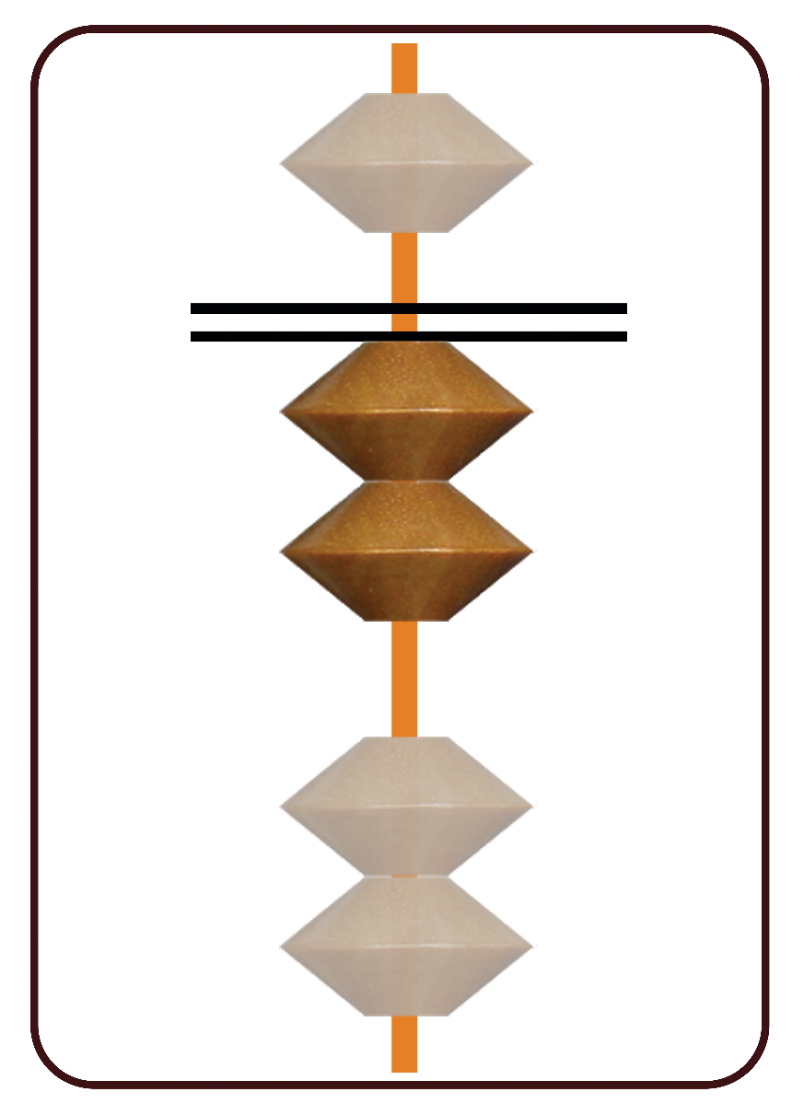 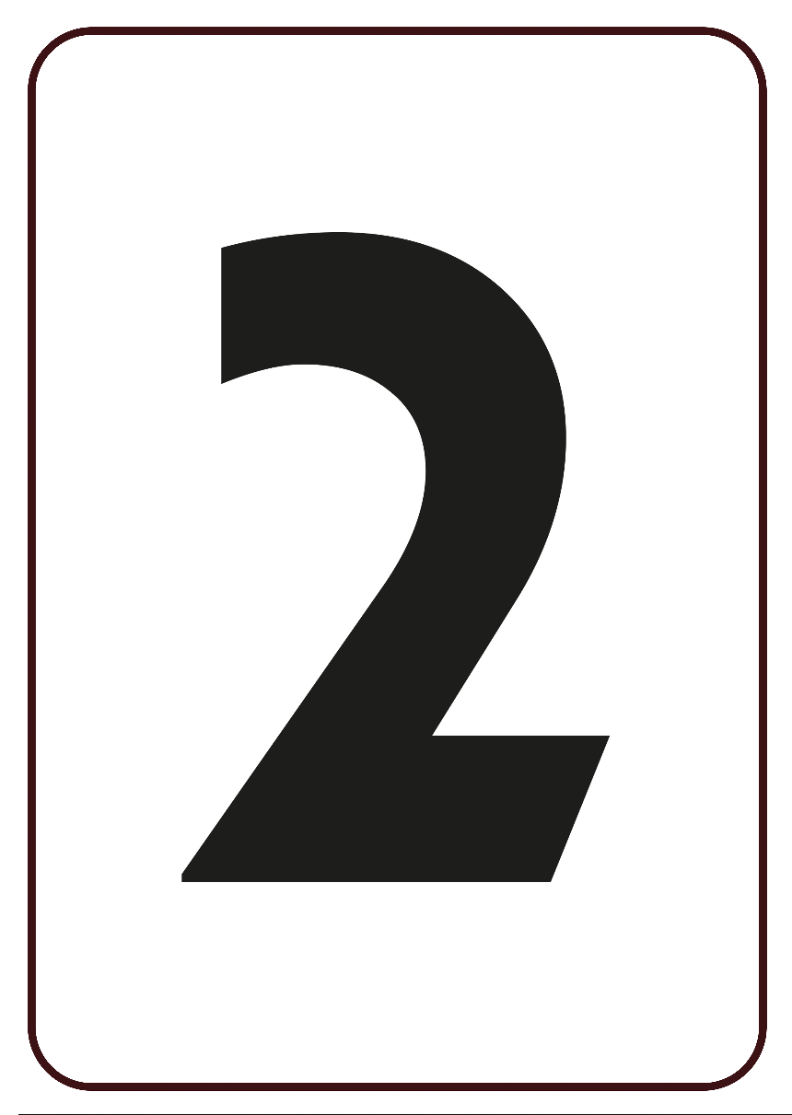 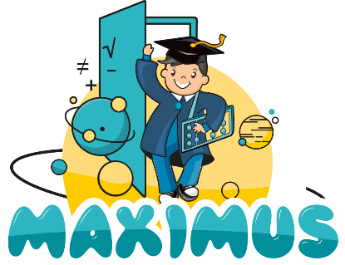 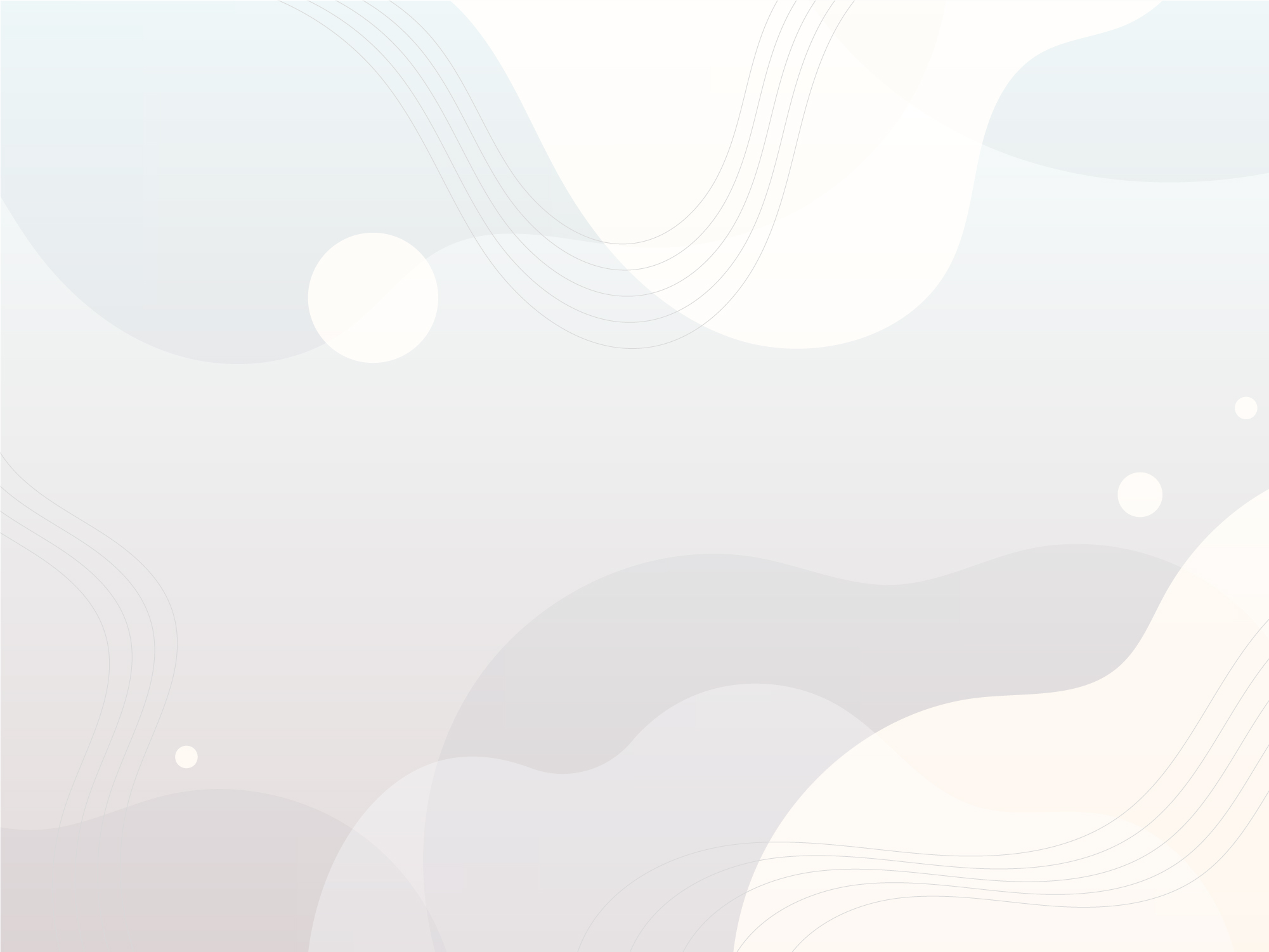 Цифра 3
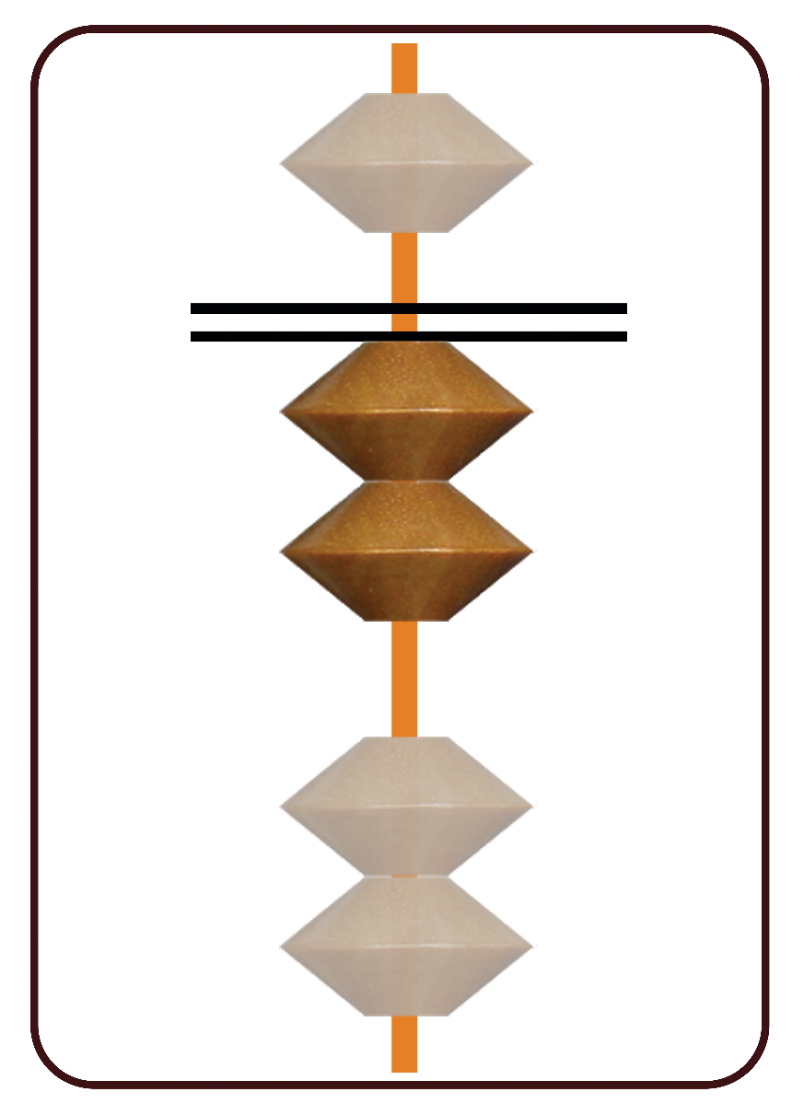 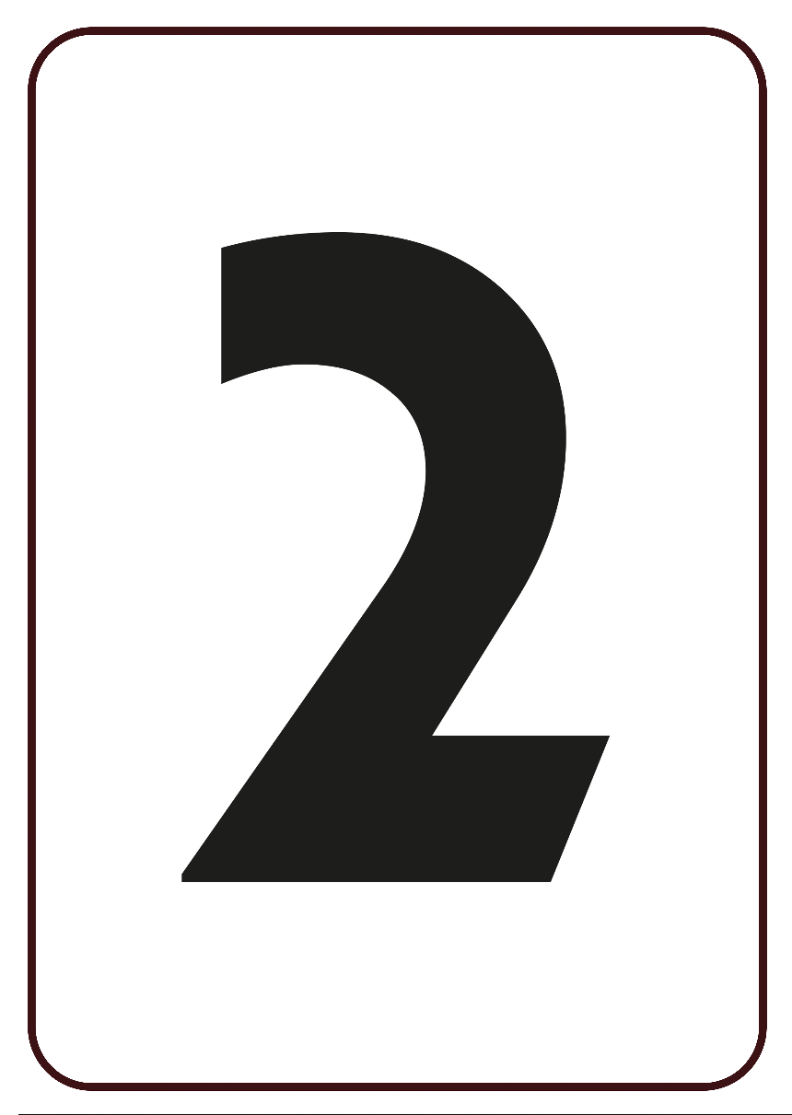 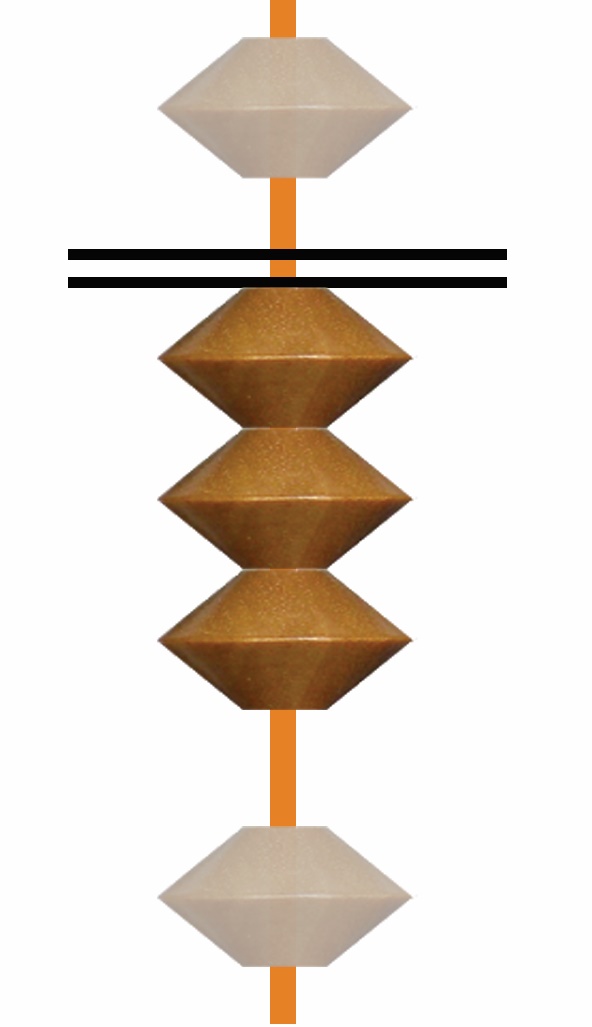 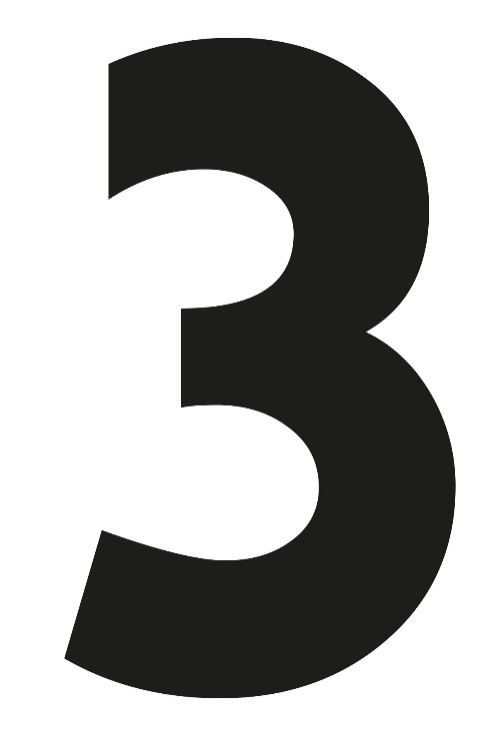 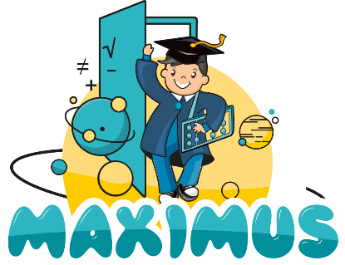 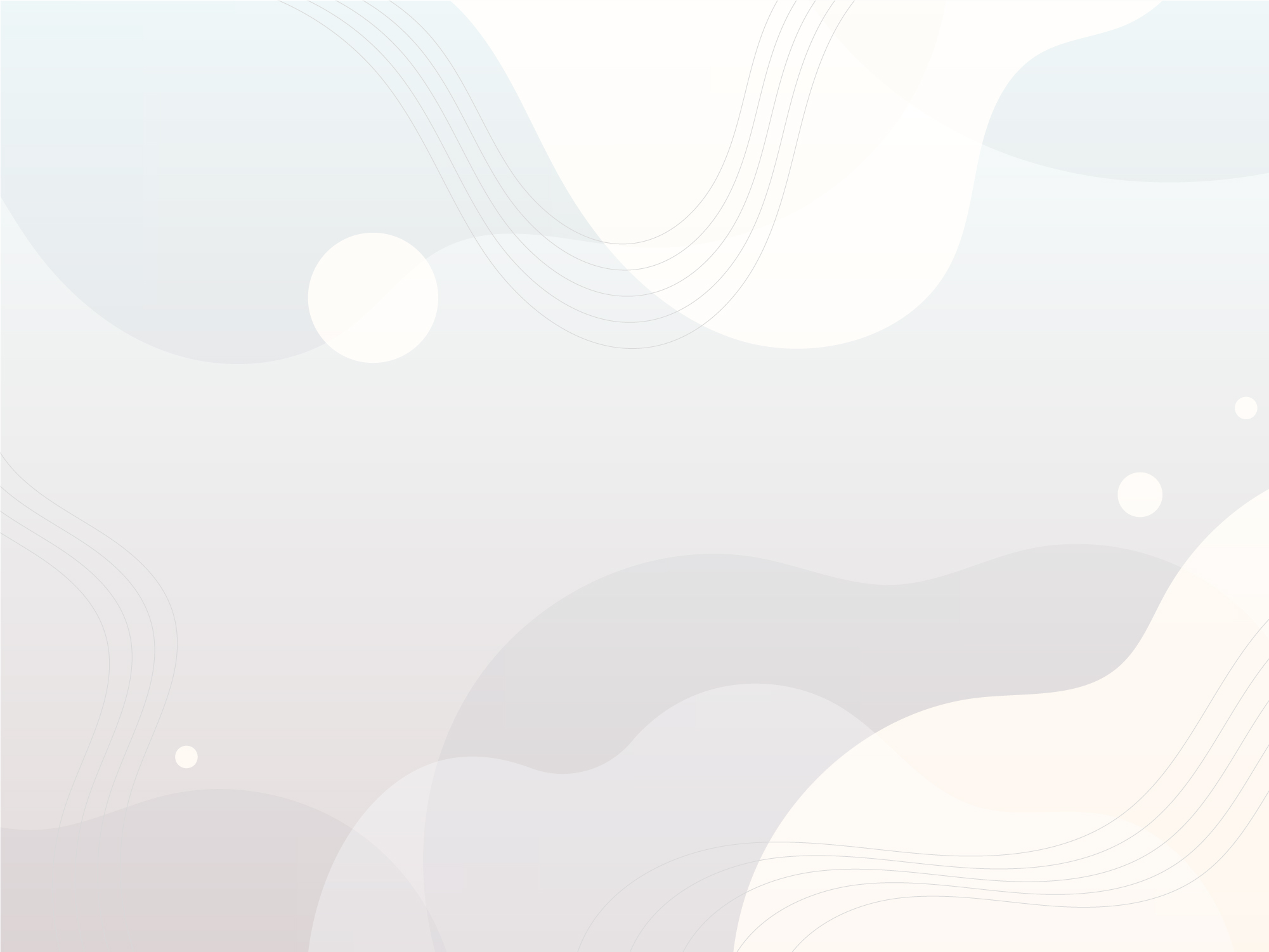 Цифра 4
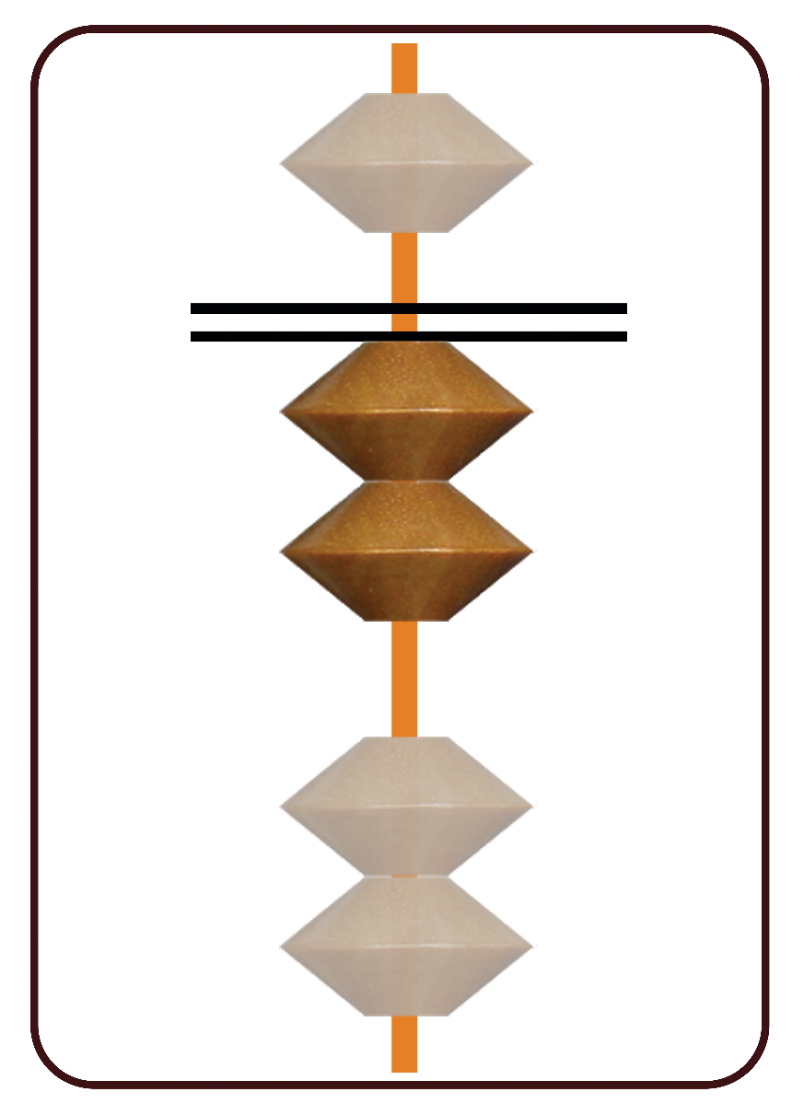 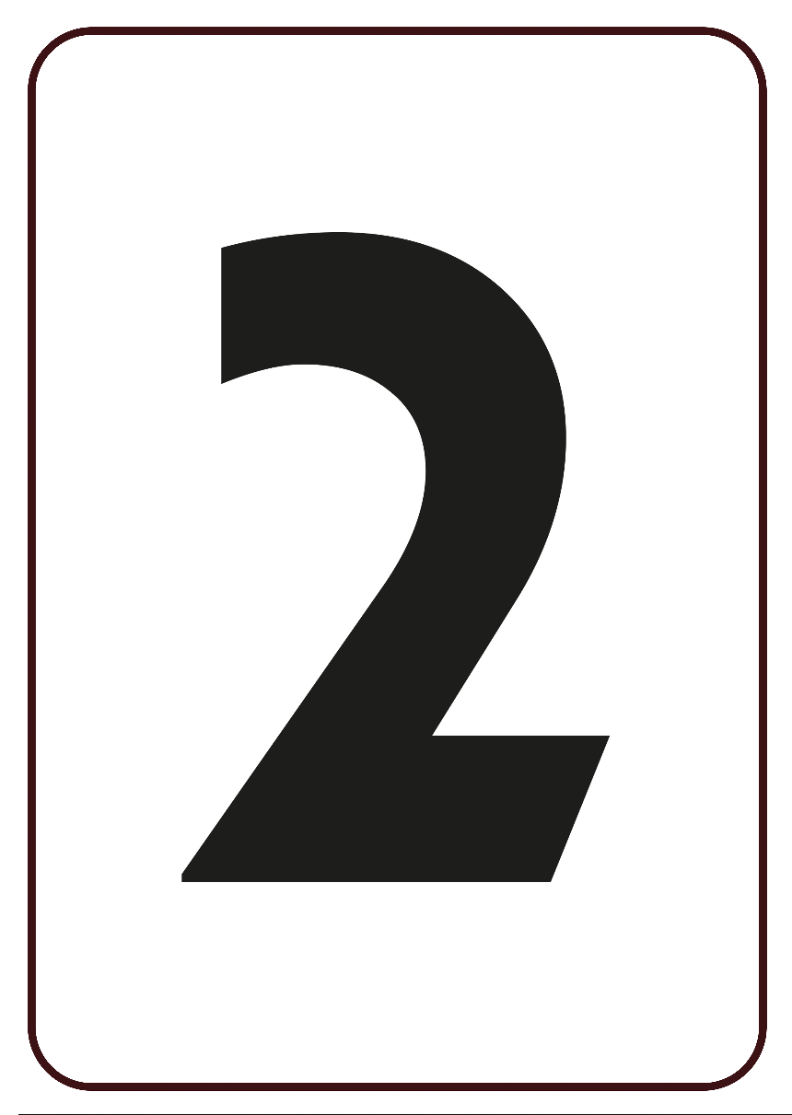 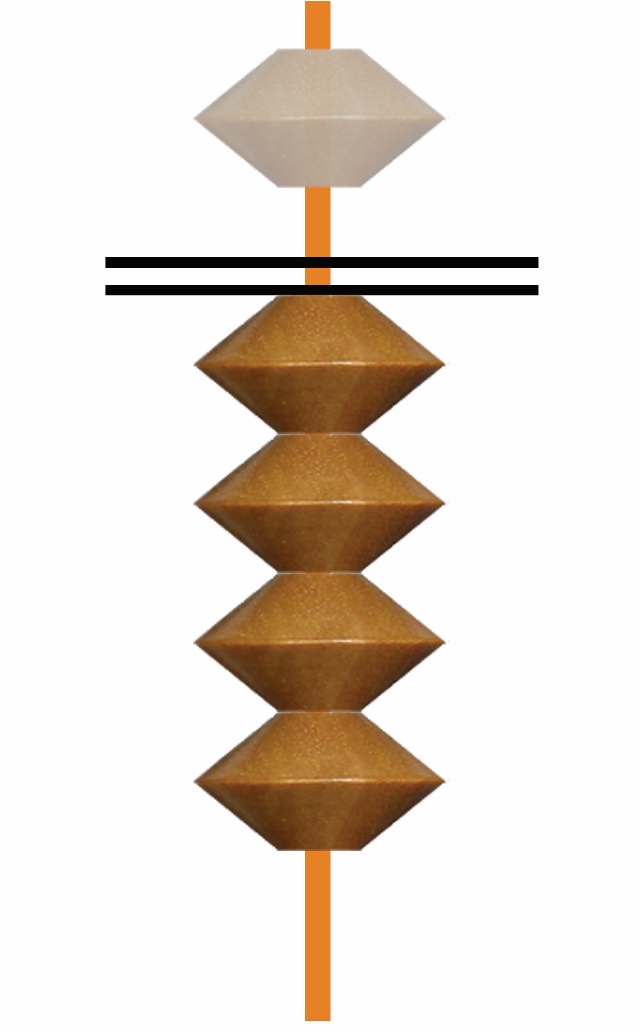 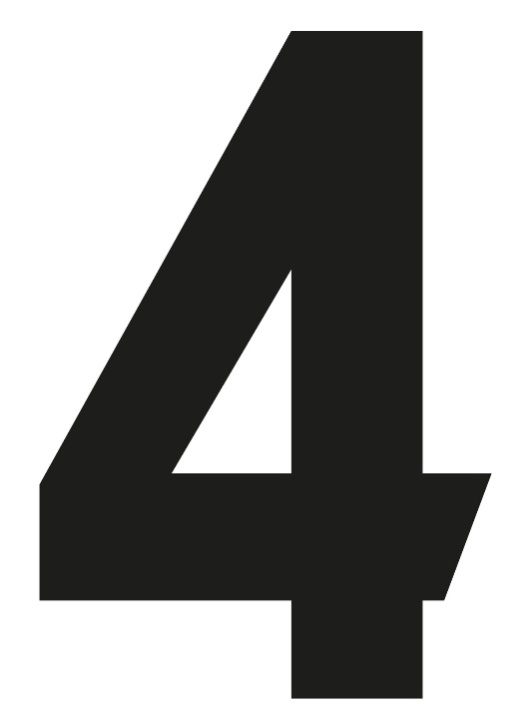 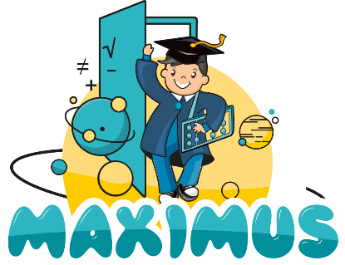 Назови  цвет
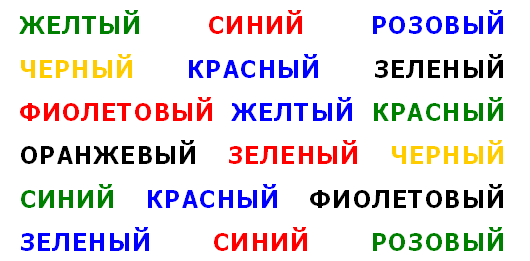 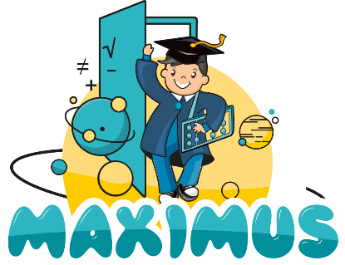 Мотивационная система для детей
Звёздочки (максимусы) – основной элемент мотивационной системы. Зарабатываются они за успешное выполнение домашнего задания и решение контрольной работы на  занятии, а также за выдающиеся результаты на усмотрение преподавателя. Определённое количество звёзд дети будут обменивать на подарки.
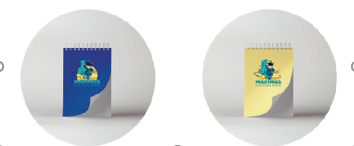 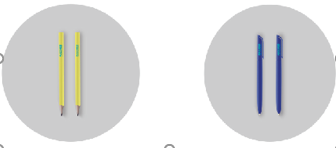 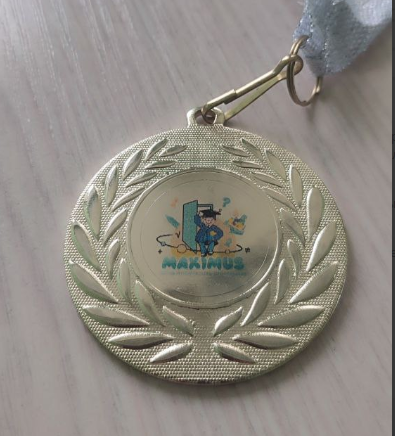 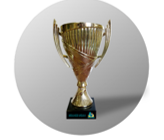 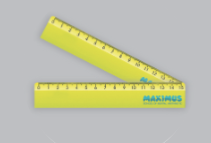 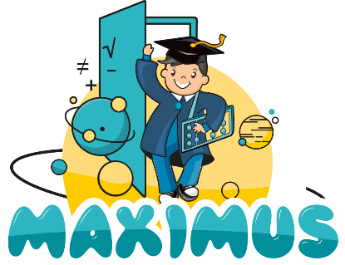 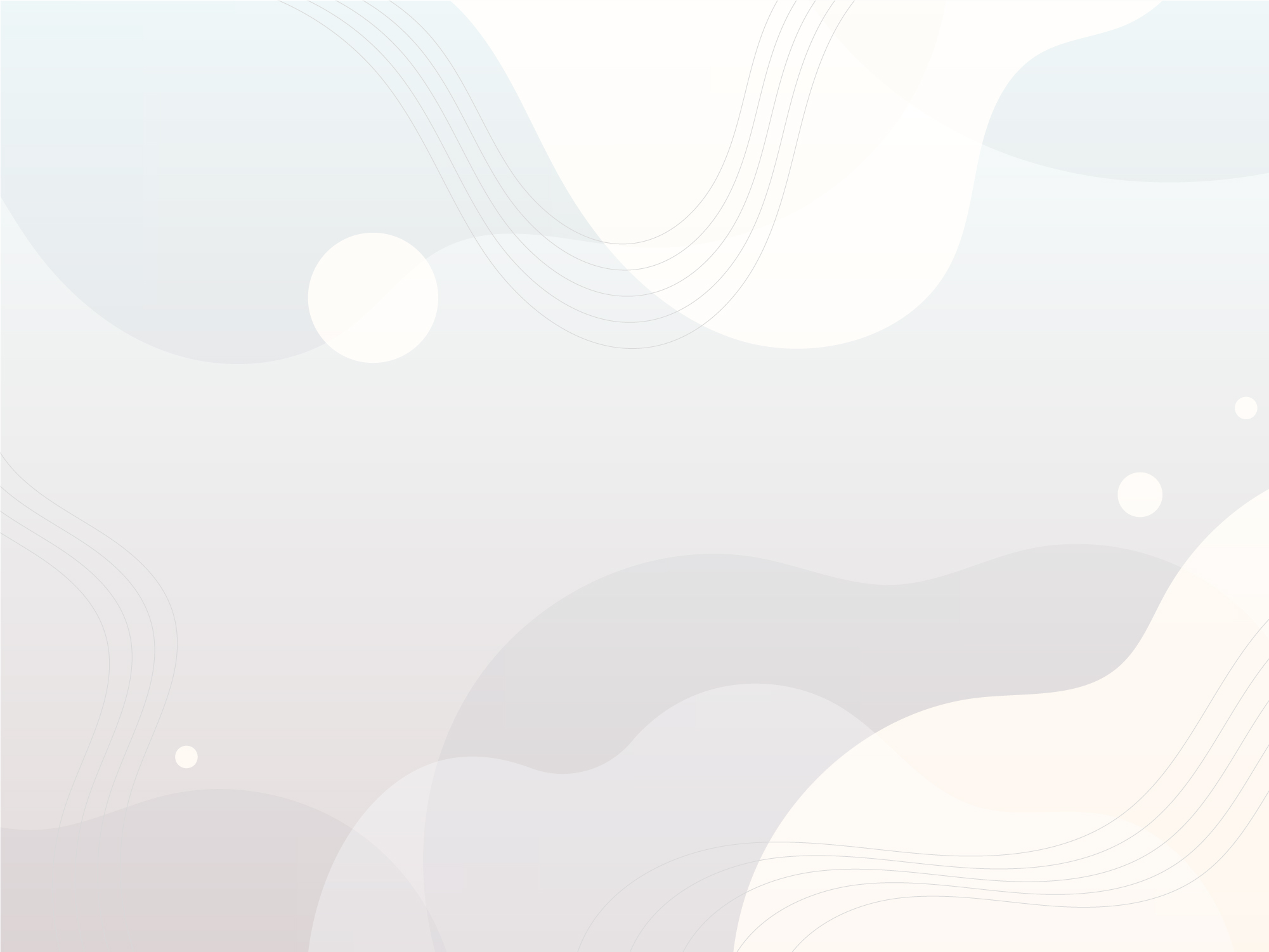 До встречи на занятиях!
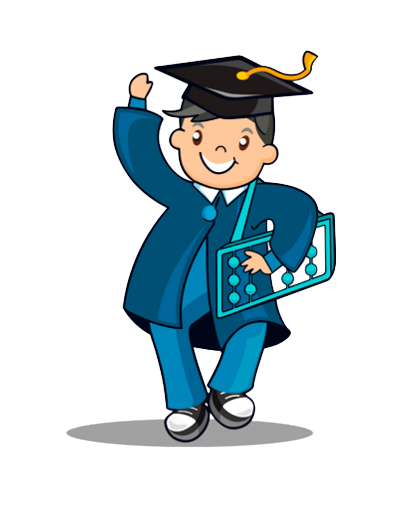 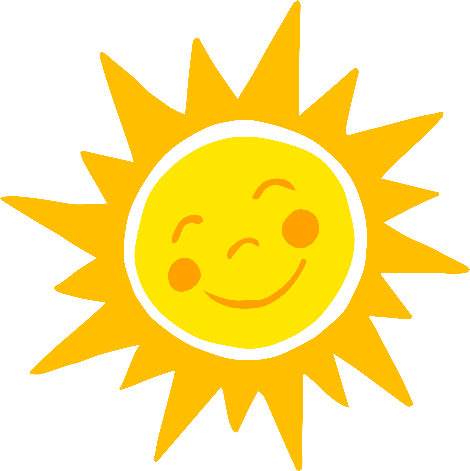 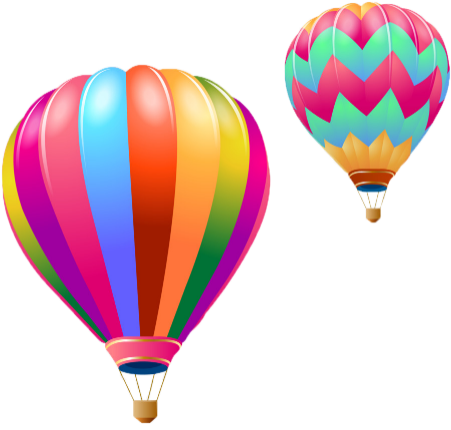 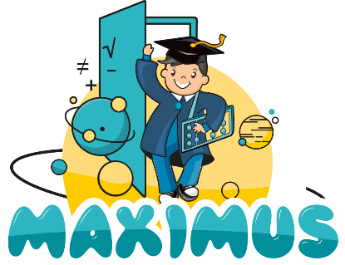